Why Netpresenter?
Award winning new media pioneer
Cross media integrated visual communications solution
   Increase employee commitment
   Ensures your message gets across 
   Safety – Instantly warn everyone with Emergency Alerts
   Generate more traffic to your intranet
   Solve E-mail stress & Information Overload
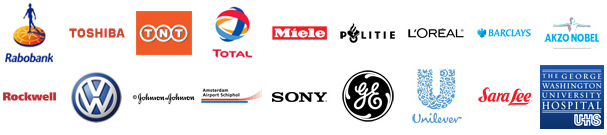 Some  of our customers
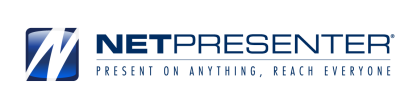 Gentle Push
The psychology behind Netpresenter
The right mix of media ingredients
   Learning theory (gently repetition)
   Quantitative reach* (cross media / time in front of medium
   Reduced information overload / stress (limbic system, 20 minutes)
   Catalyst / signpost function (e.g. Sony, increased traffic to other media)
   Stimulating returning visits to websites / intranet (up to 70% more traffic)
* Sjoerd Sipkema, Twente Technical University, Increasing the reach of internal communications
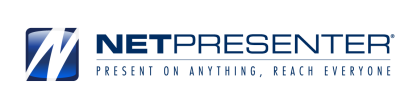 Publish your Message to any Device
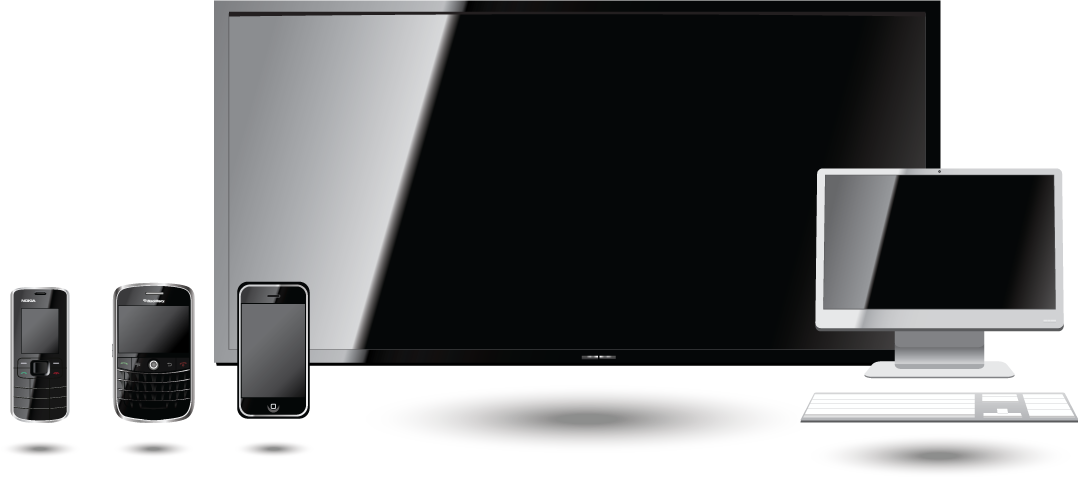 Unlimited Amount
of Mobile Phones / Devices
Unlimited Amount
of Digital Signage Screens
Unlimited Amount
of PCs
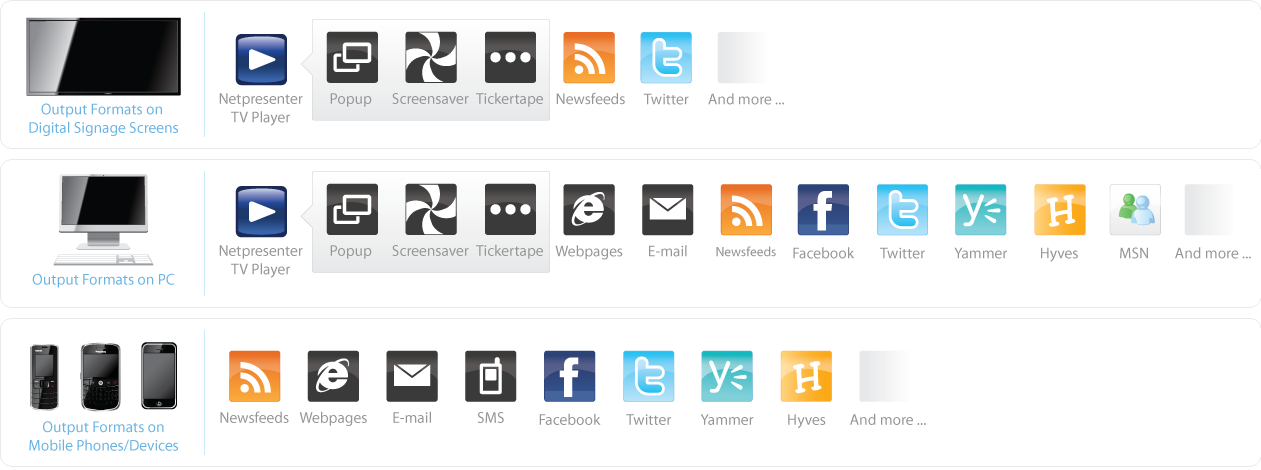 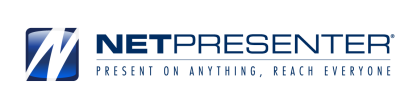 Publish your Message to any Device
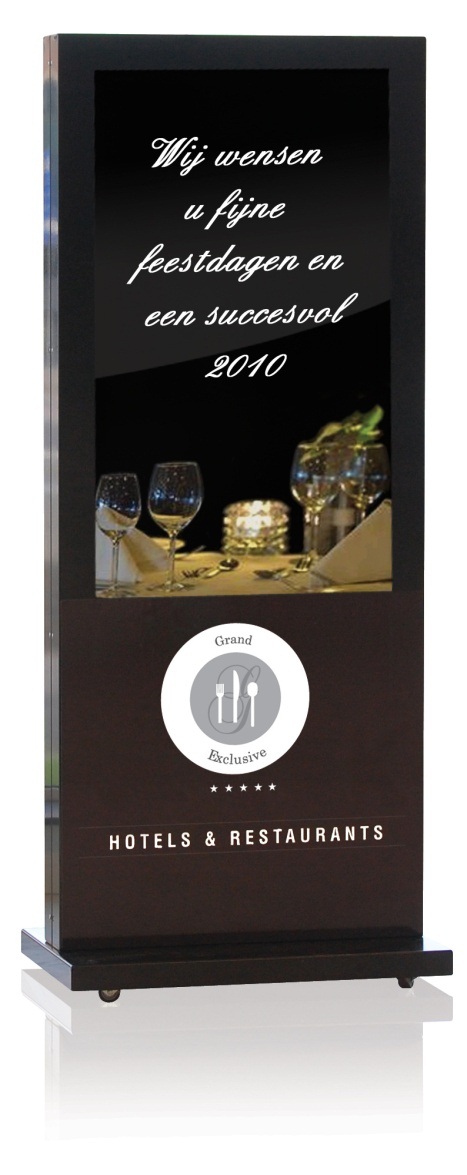 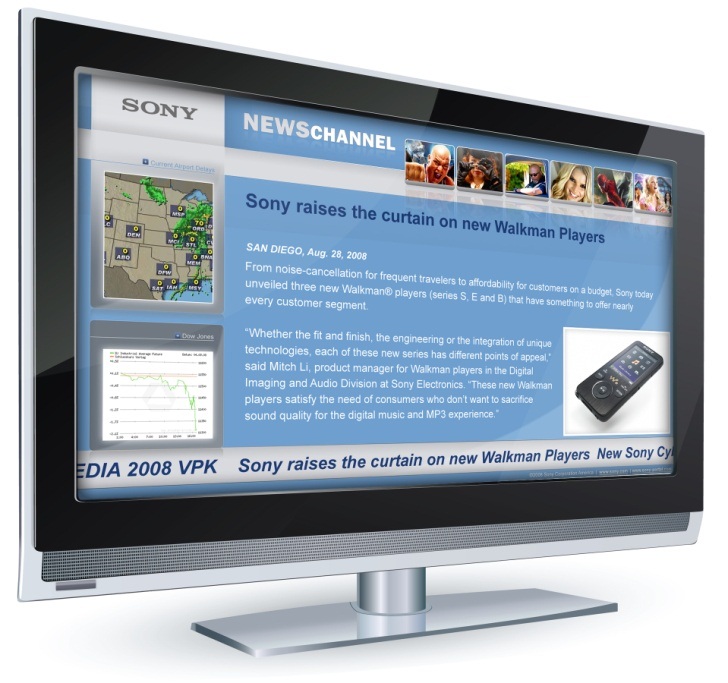 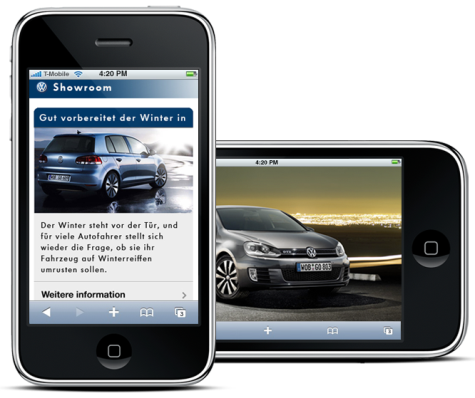 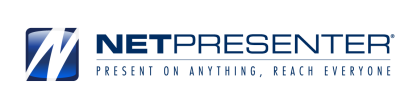 3 Solutions in One
External: POS / POI displays & other media at the dealer
   Internal Communications: wide range of media
   Alert Notifications
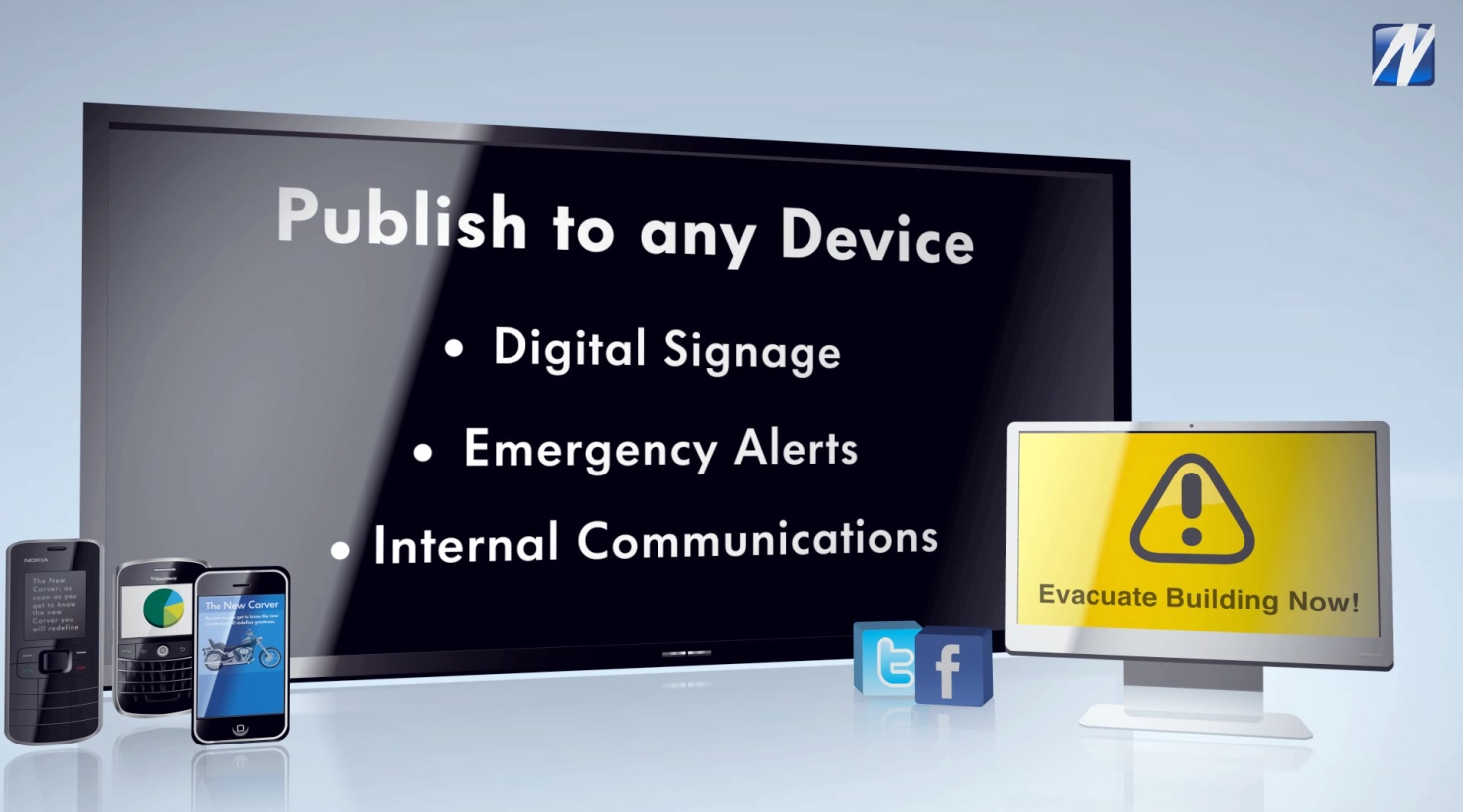 Click here to watch the Netpresenter Digital Signage Promo
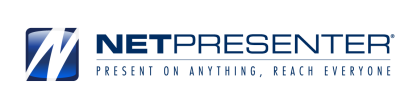 Increasing Profits (ROI)
Instore displays drive attention & sales*
   Electronic brochures drive response (mobile sites, Twitter & SMS)
   Increasing the reach of marketing & communications (paper)
   Better trained staff & dealers (learning theory)
   Respond instantly to competitors & press
   Dealer gets media ‘a la carte
   Electronic brochures (mobile sites & SMS)
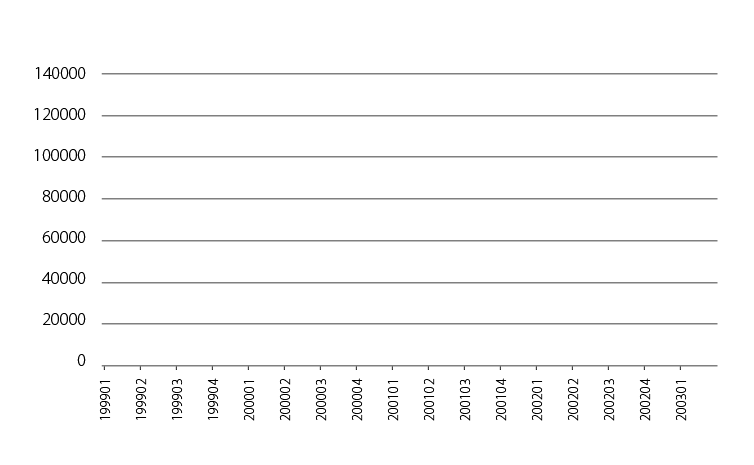 * Digital Signage media awareness & attitude study, Seesaw networks
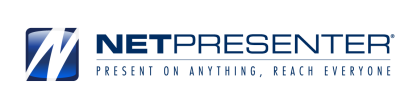 Changing Behavior begins with Effective Communications
Features
Breaking     News
Enable
Change
Inform
Engage
Customer     Perception
Bringing the     Market Inside
Effective European 
Communication Channels
Training,
     Products
     Introductions
Business
     Progress
Aligning People     with Business     Priorities
Succes     Stories
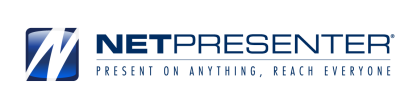 Publish your Message in 3 Steps
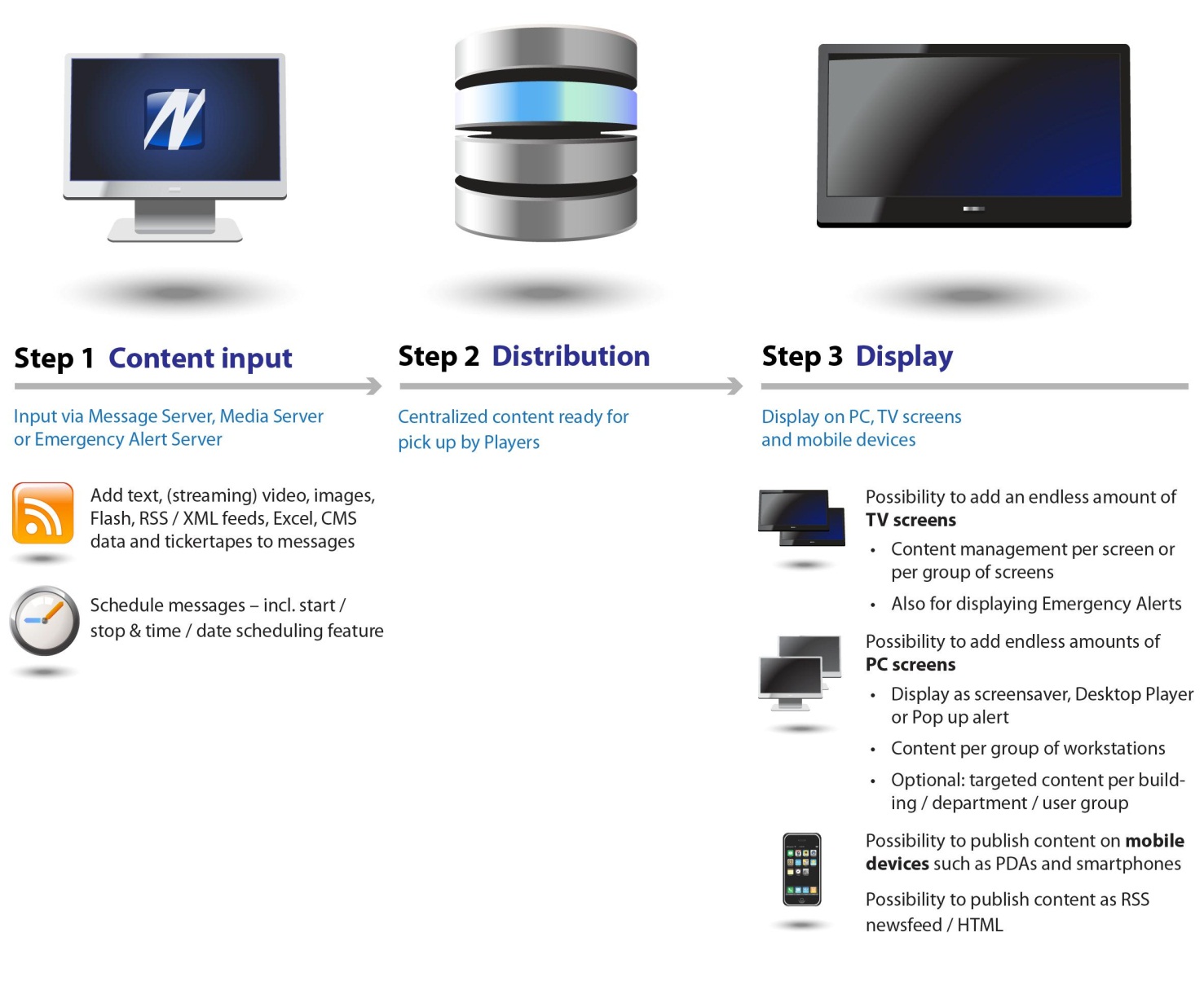 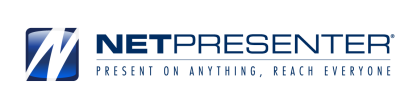 The Proof
Intranet usage increased by more than 50% after implementing Netpresenter at Amsterdam Airport(actual internet web statistical chart)*
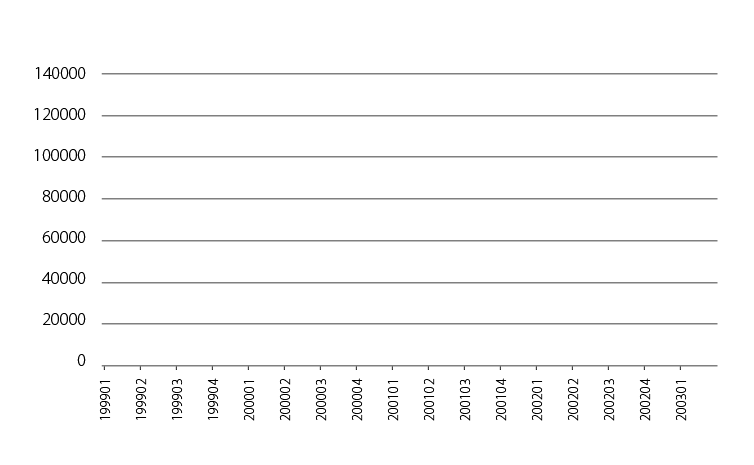 Launch Netpresenter Screensaver
Amount of Intranet Sessions per Trimester Amsterdam Airport Intranet
* Bron: Schiphol
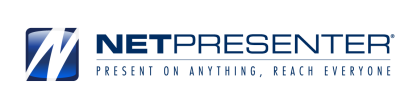 The Proof
Netpresenter at Schiphol Airport is a part of the communication mix

Netpresenter and Intranet
Frequency:		Several times a day
Messages:		Short messages with hyperlinks to
		intranet for background information

Insight printed newsletter
Frequency:		1x per month and 1x each quarter
Messages:		Newspaper; operationele actualiteit
		Magazine; achtergronden
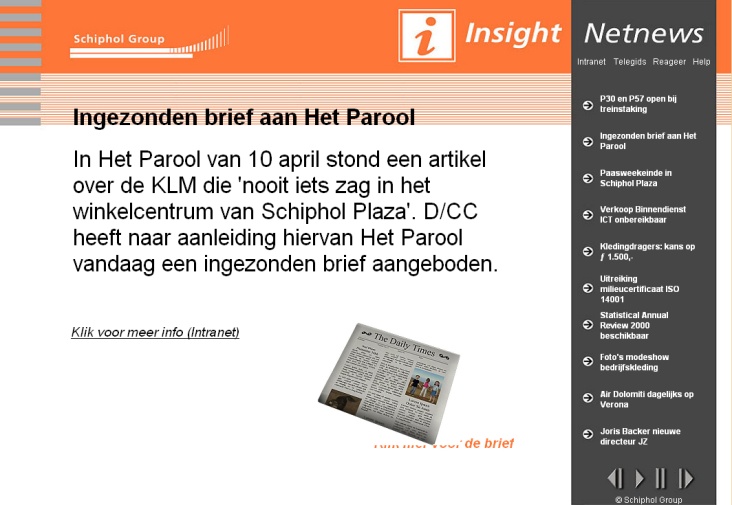 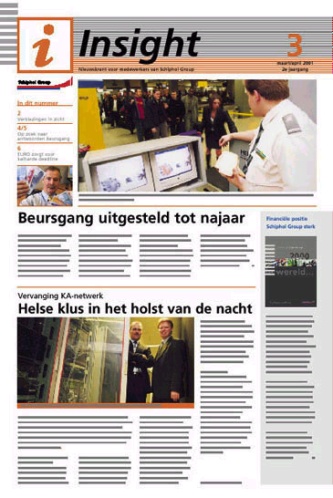 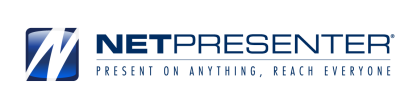 Some quotes from our customers
“I would recommend this solution to all corporations, companies, even multi-computered families to get information out there quickly and timely. The Netpresenter Suite is so easy to install and the creation and maintenance of the slide shows is exceedingly simple.”Cat Rosenau-Fryman,  ICT Manager Nokia USA

“As a network guy, the way that Netpresenter handles updates is great. There is a far lower utilisation of bandwidth.” Bill Wheeler,  Network Systems Engineer of Volkswagen Credit

“Netpresenter ensures that internal communications gets noticed, and gives Sony a competitive  advantage.” Jane Sparrow,  General Manager of Employee Communications Sony Europe An excerpt from her presentation at a Marcus Evans event  on the next pages
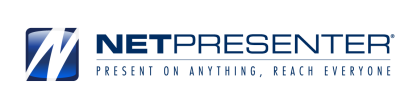 The Solution Phase 1
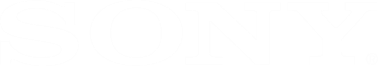 COMMUNICATION AUDIT
BEST PRACTICEEXAMPLES
EMPLOYEE ATTITUDE SURVEY
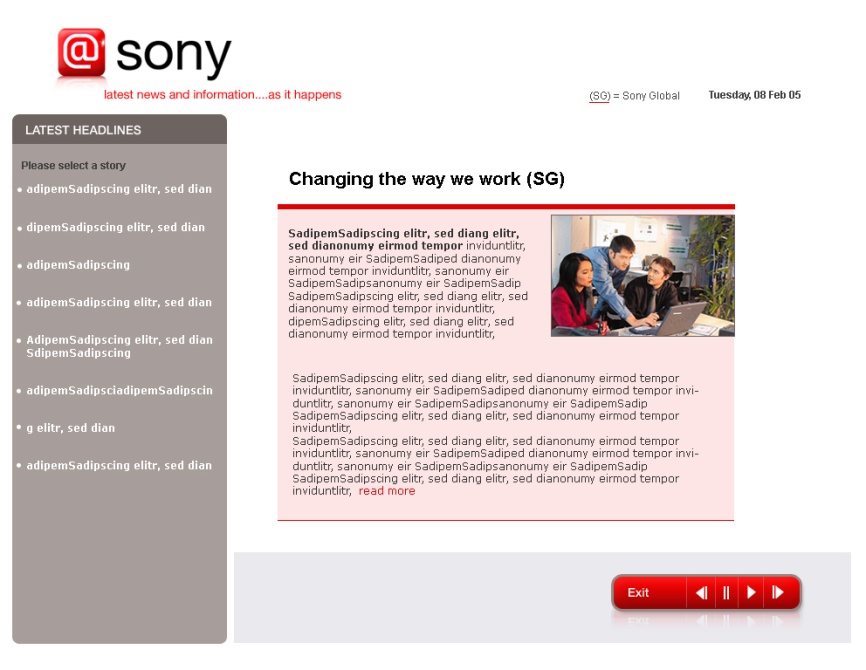 Screensaver to give daily updates, working with Netpresenter
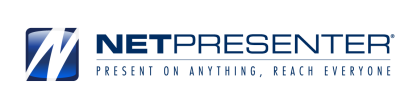 The Solution Phase 1
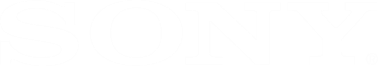 EXTERNAL NEWSFEEDS
INTERNAL NEWS
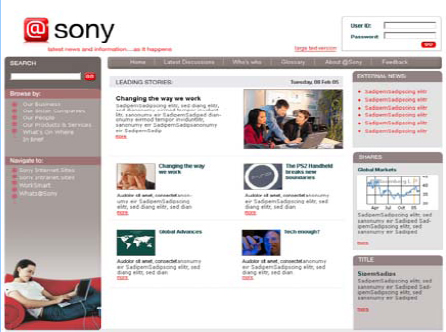 PLASMA SCREENS act as a signpost to news
WEEKLY 
E-NEWSLETTER (with personalisation)
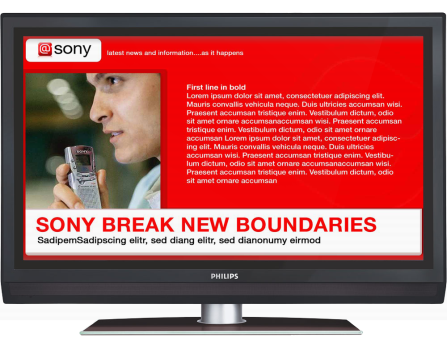 AUTOMATIC UPDATES
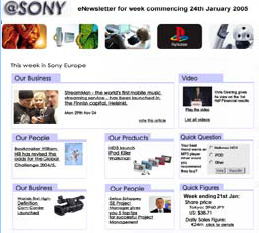 SCREENSAVER across Europeto act as a signpost
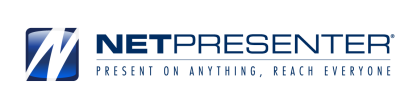 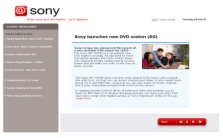 Communications mix @ Sony:  Netpresenter Screensaver & Digital Signage
Measurement
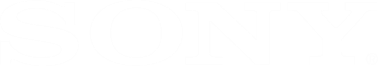 First formal measurement survey showed employees are better informed about business
     direction, strategy, market trends and operational issues
   Almost 90% of staff use the @sony suite of tools
   Screensaver is accessed mostly at lunchtime and is the most popular channel because it is a
     “signpost”!
   Direct connection between @sony messages and customer satisfaction/sales
   Over 150 unprompted emails to the @sony team from employees to congratulate them on the
     implementation of such a valuable tool (even though not all sites are live)
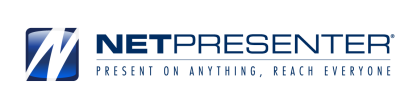 Examples
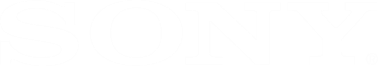 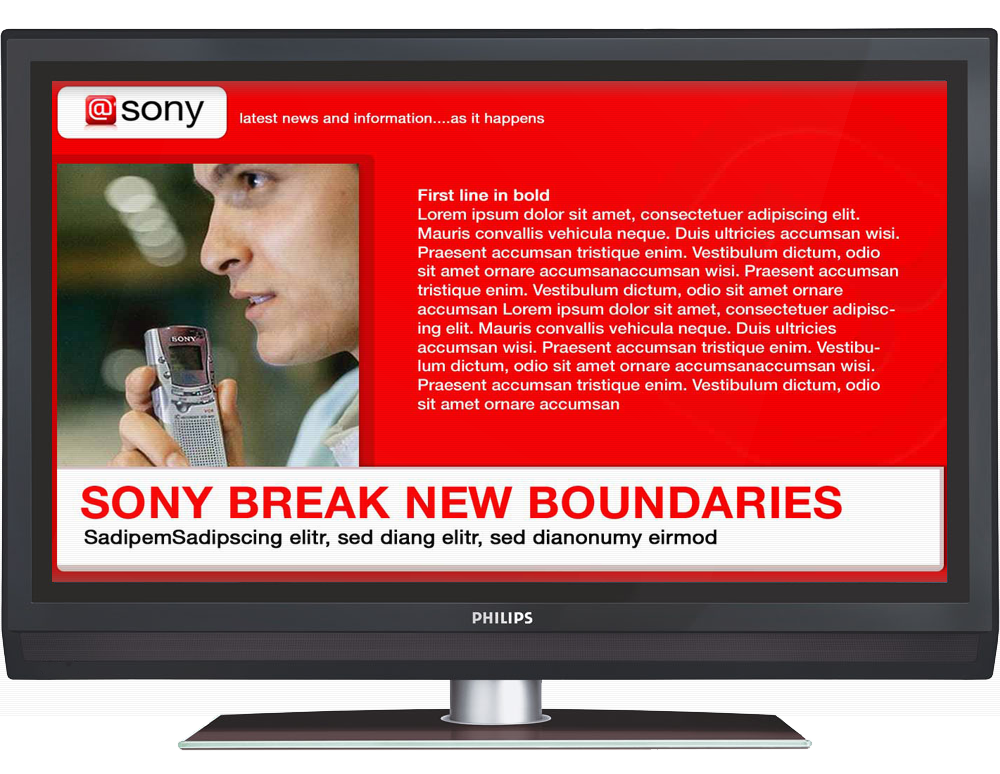 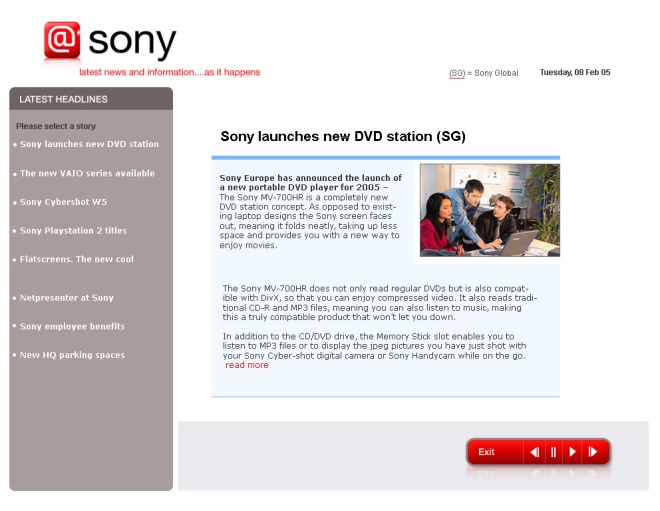 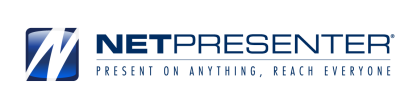 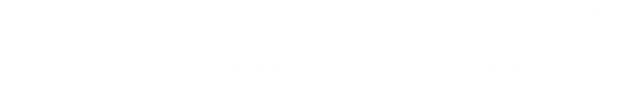 Examples
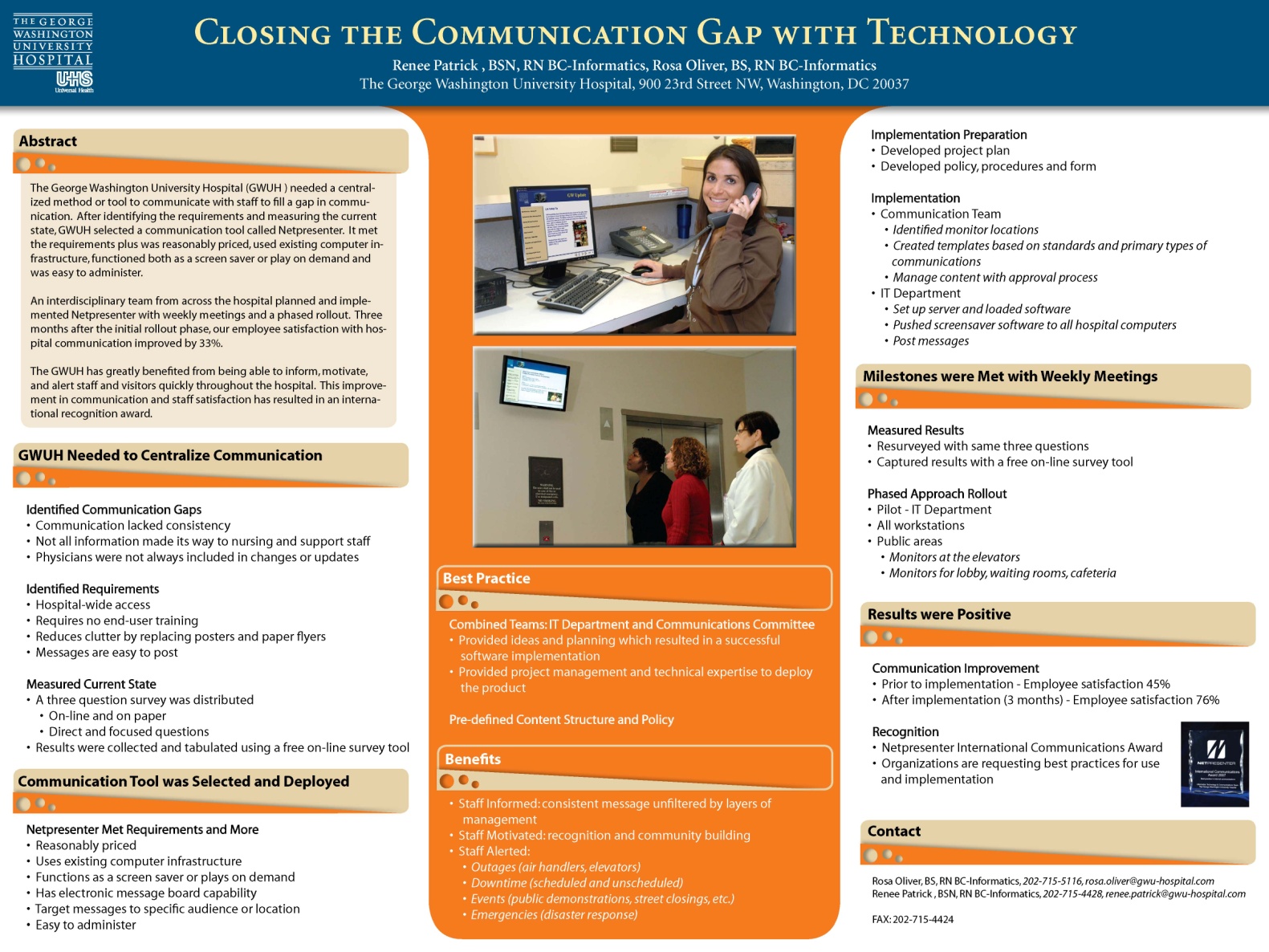 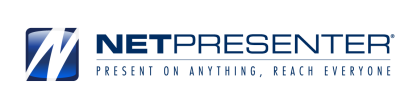 Examples (PC)
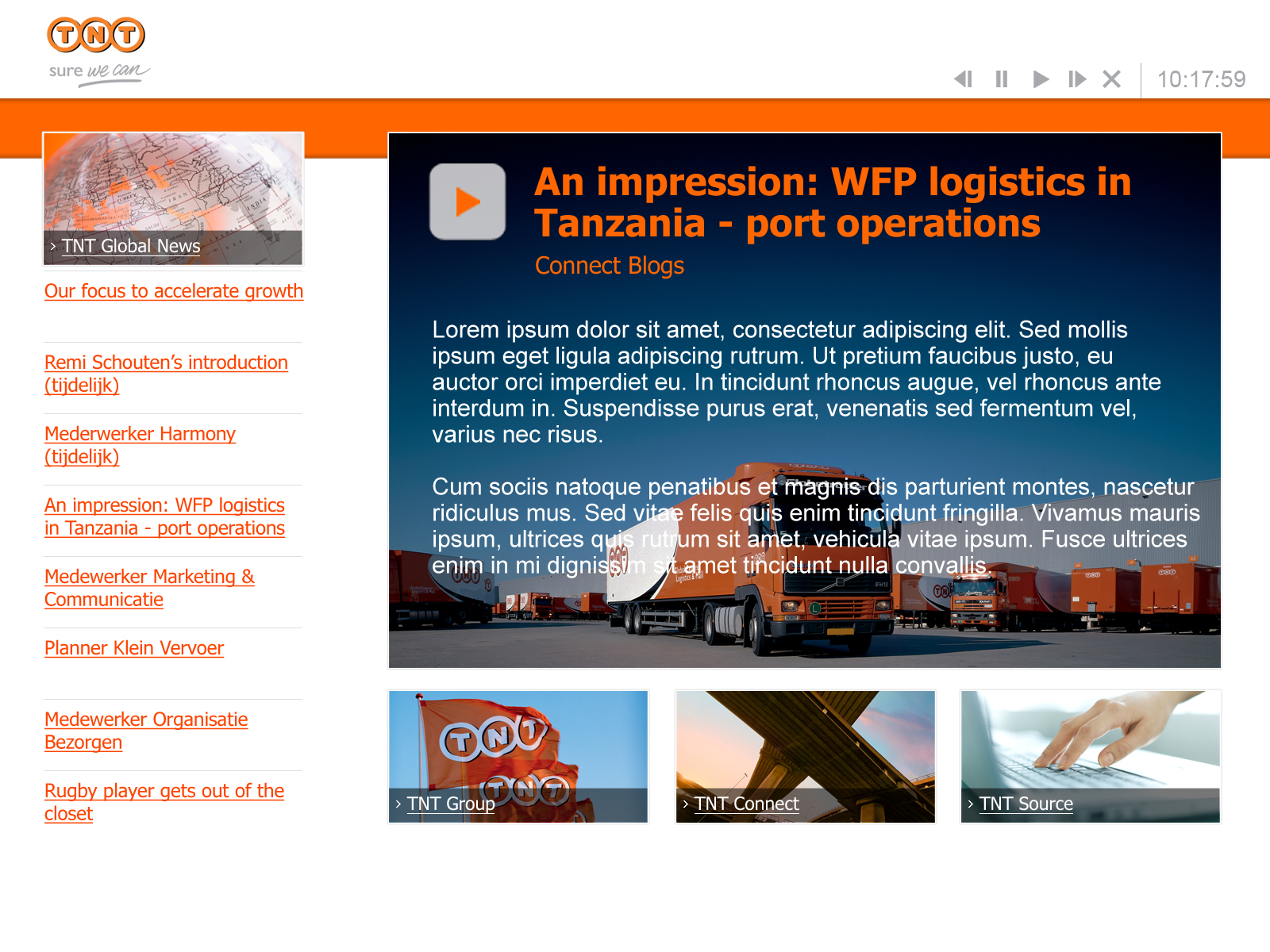 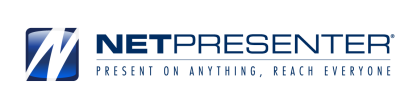 Examples (PC)
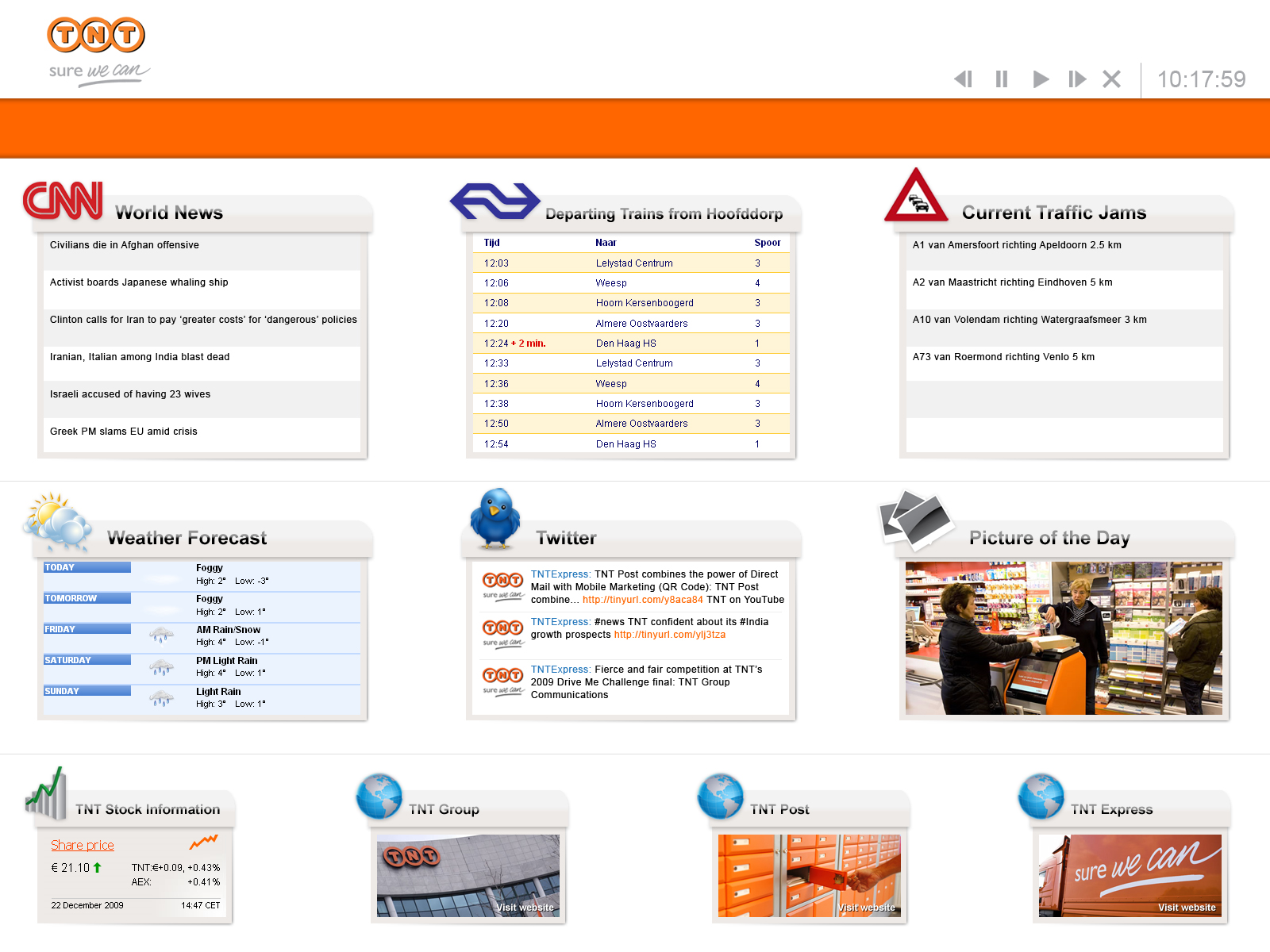 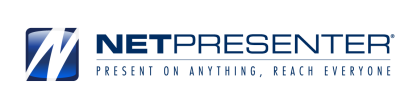 Examples (PC)
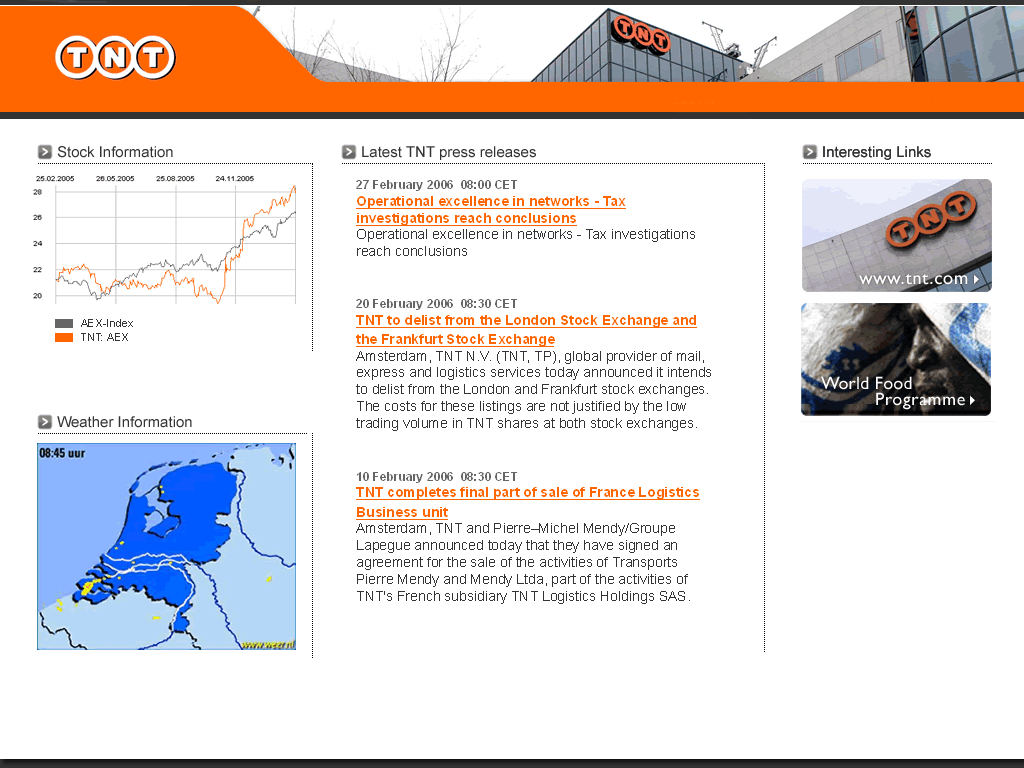 Automatic import of RSS/XML feeds via the Netpresenter Newsfeedserver
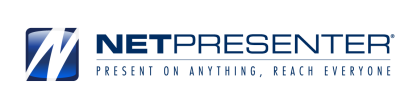 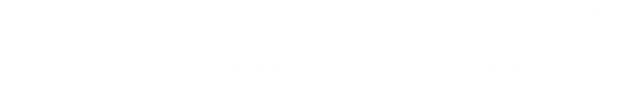 Examples (TV)
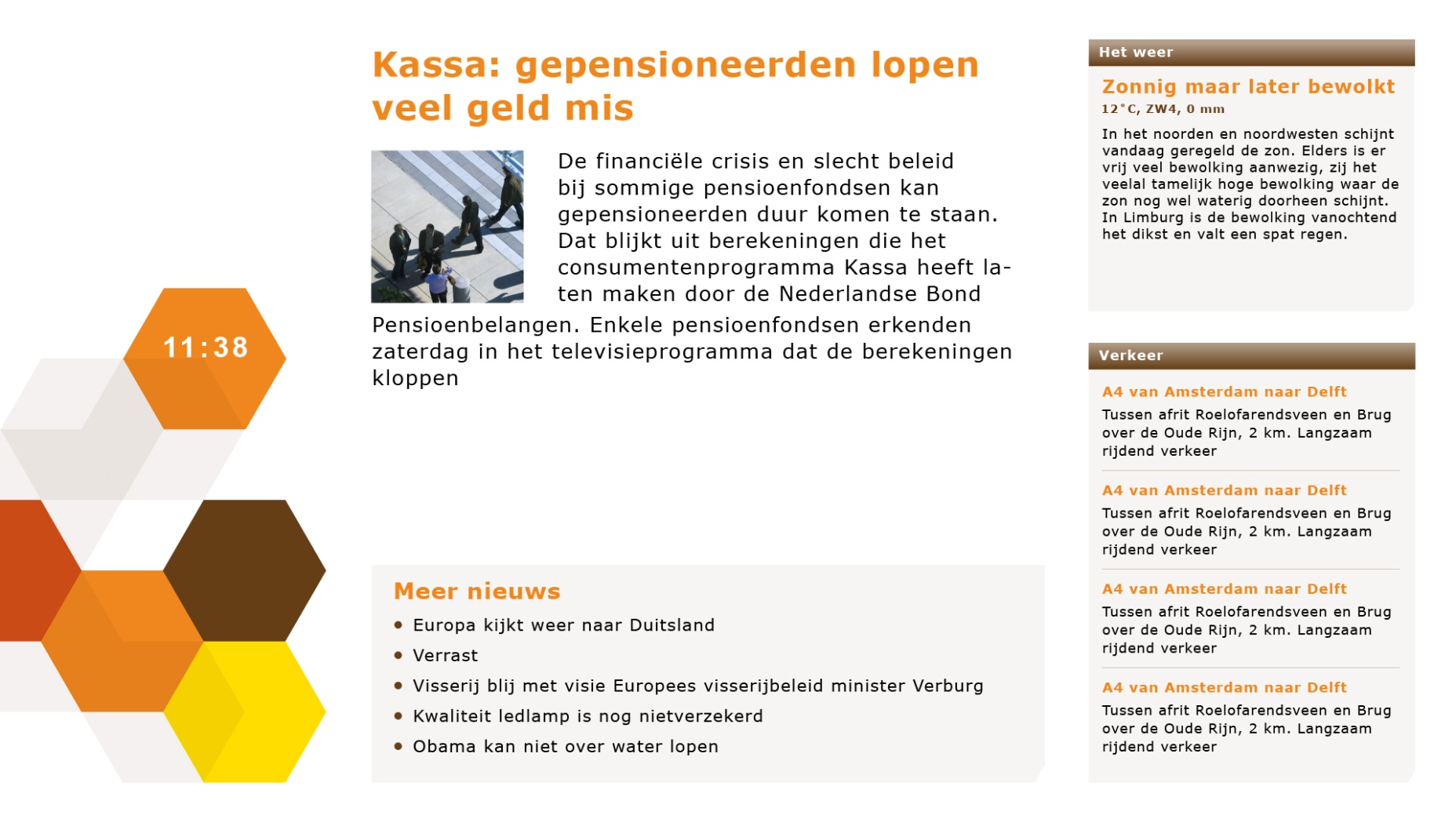 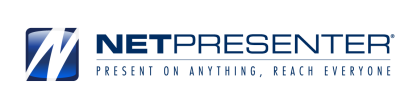 Examples (PC)
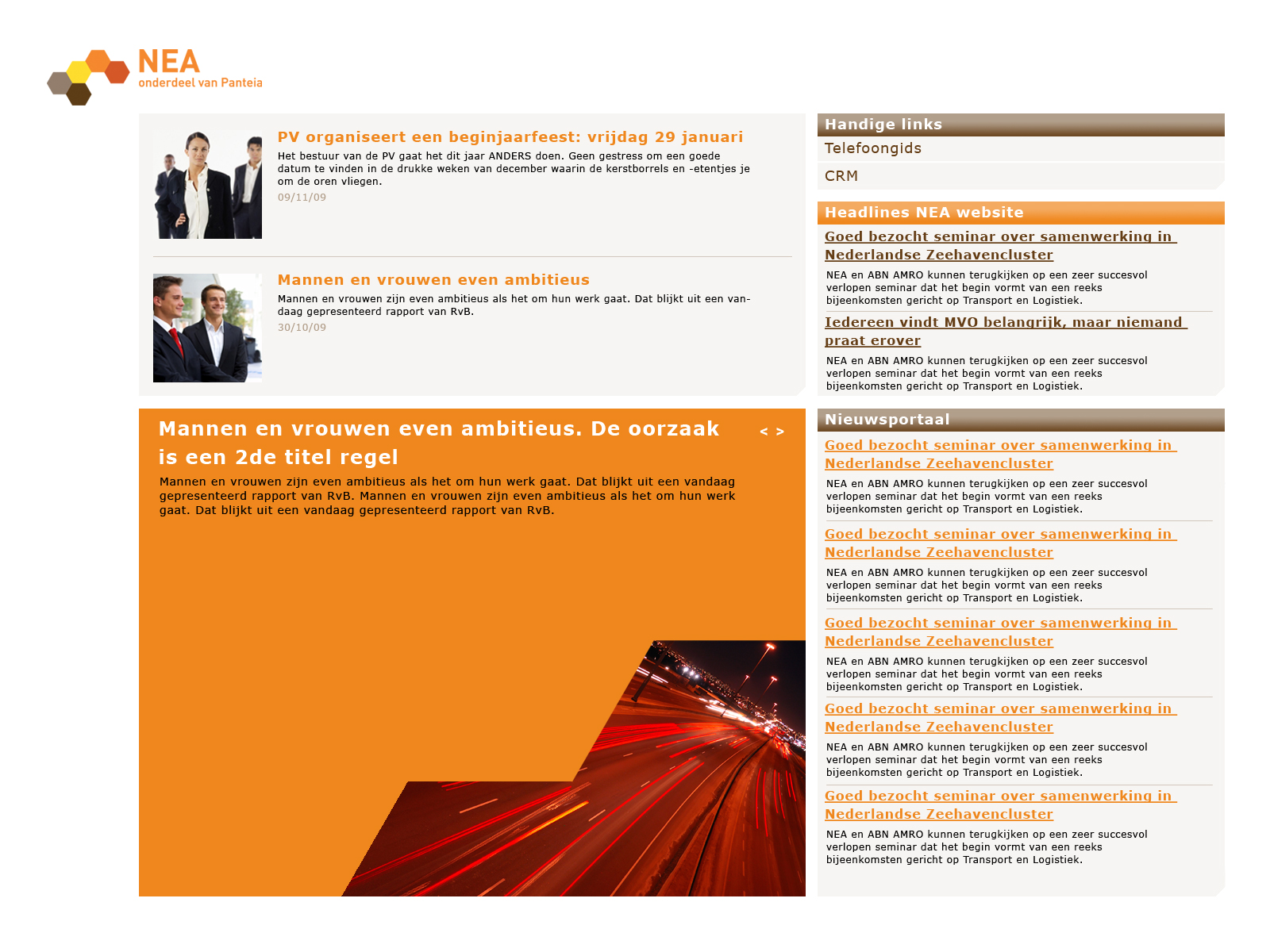 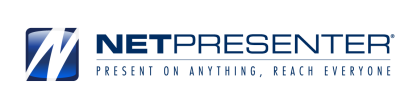 Examples (TV)
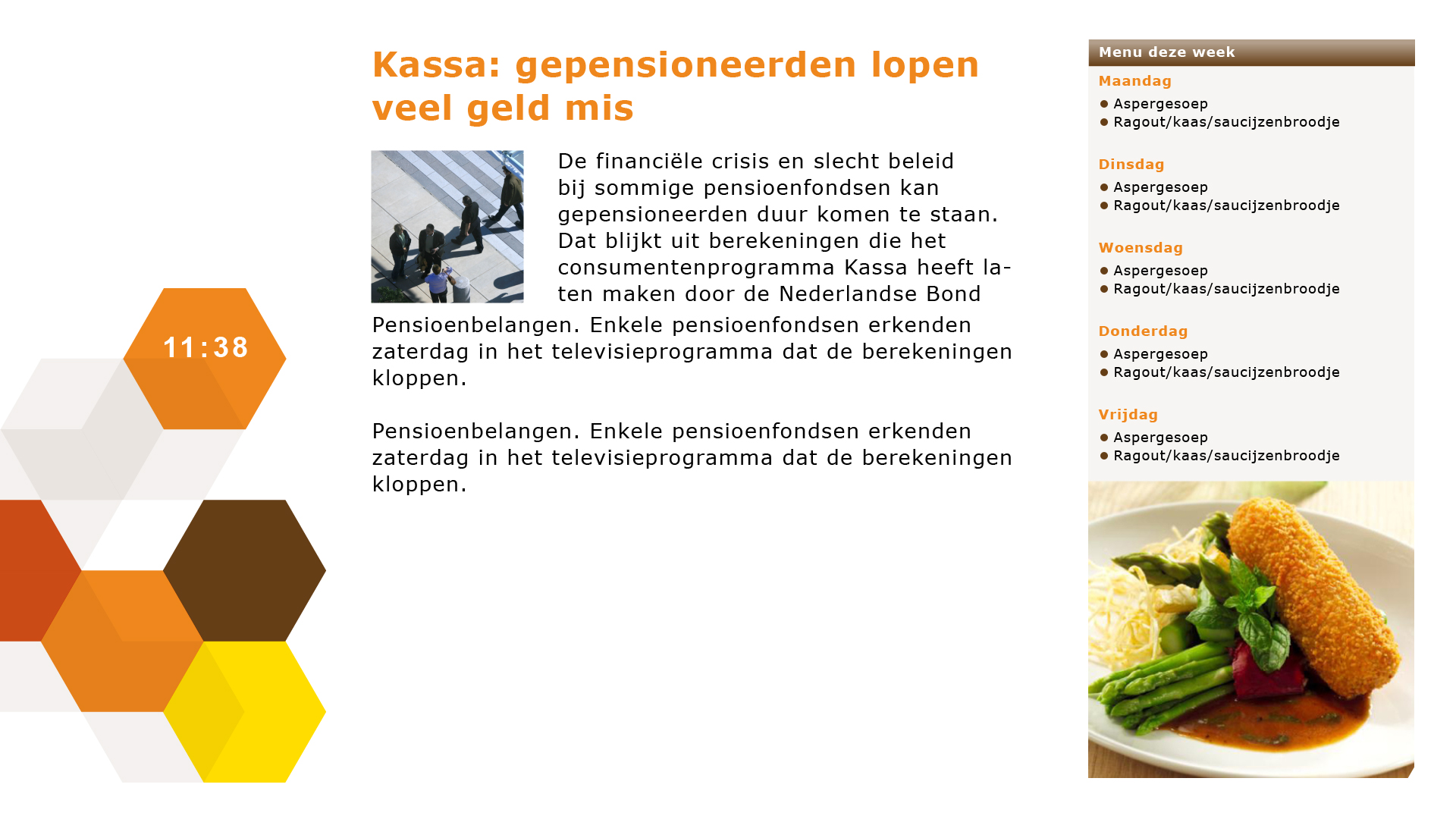 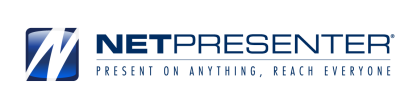 Examples (TV)
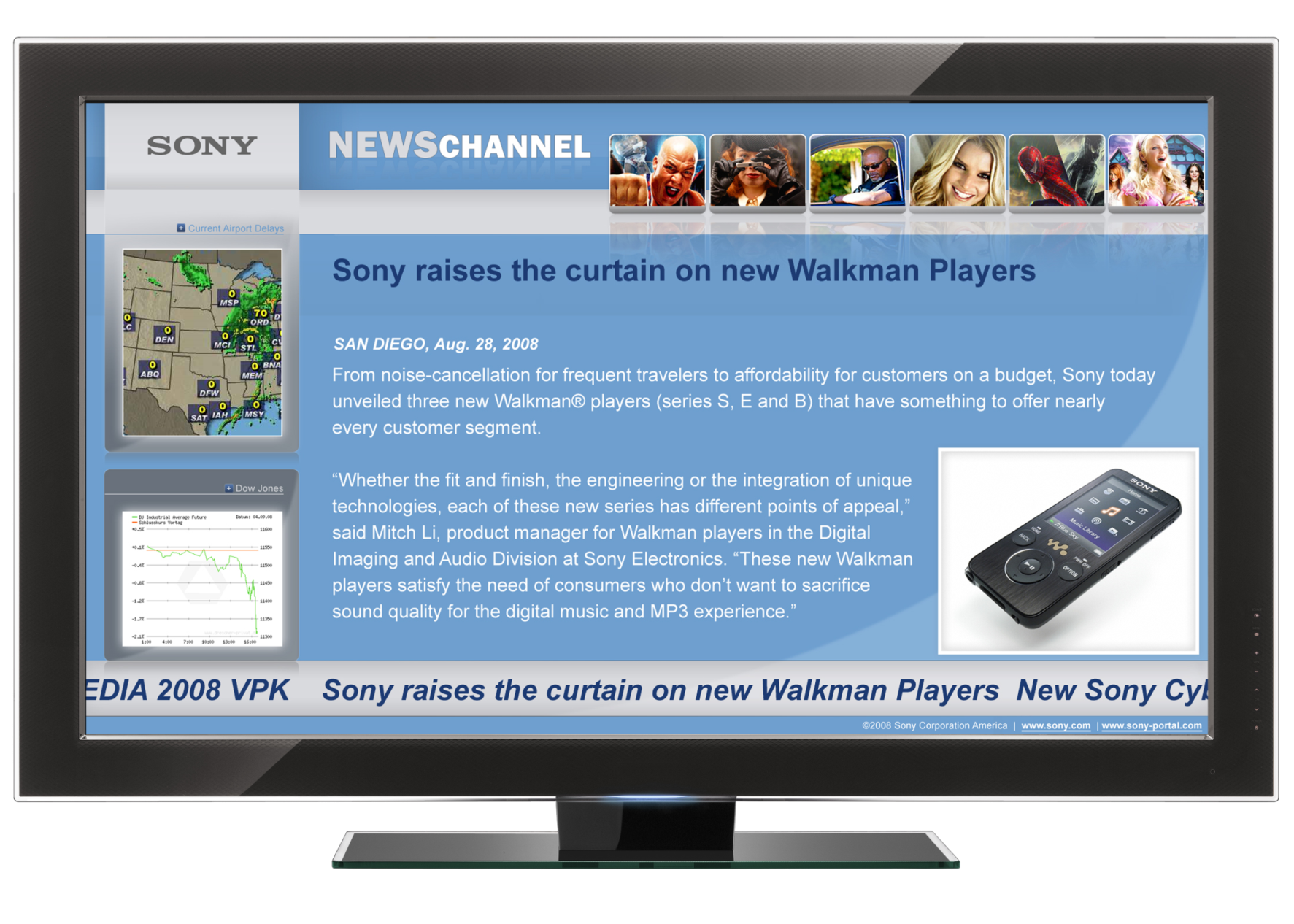 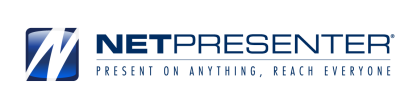 Examples (TV)
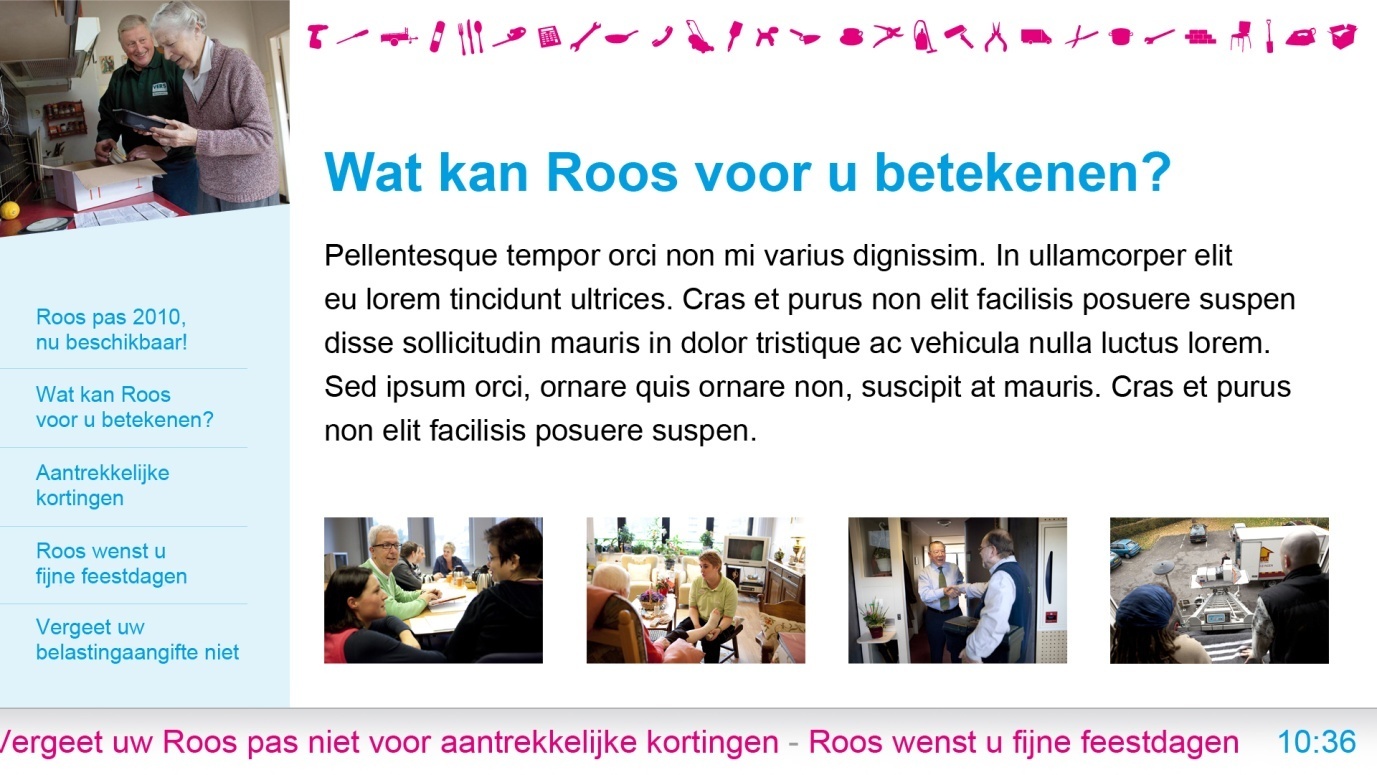 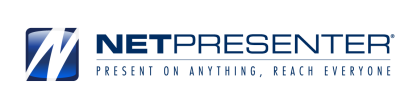 Examples (TV)
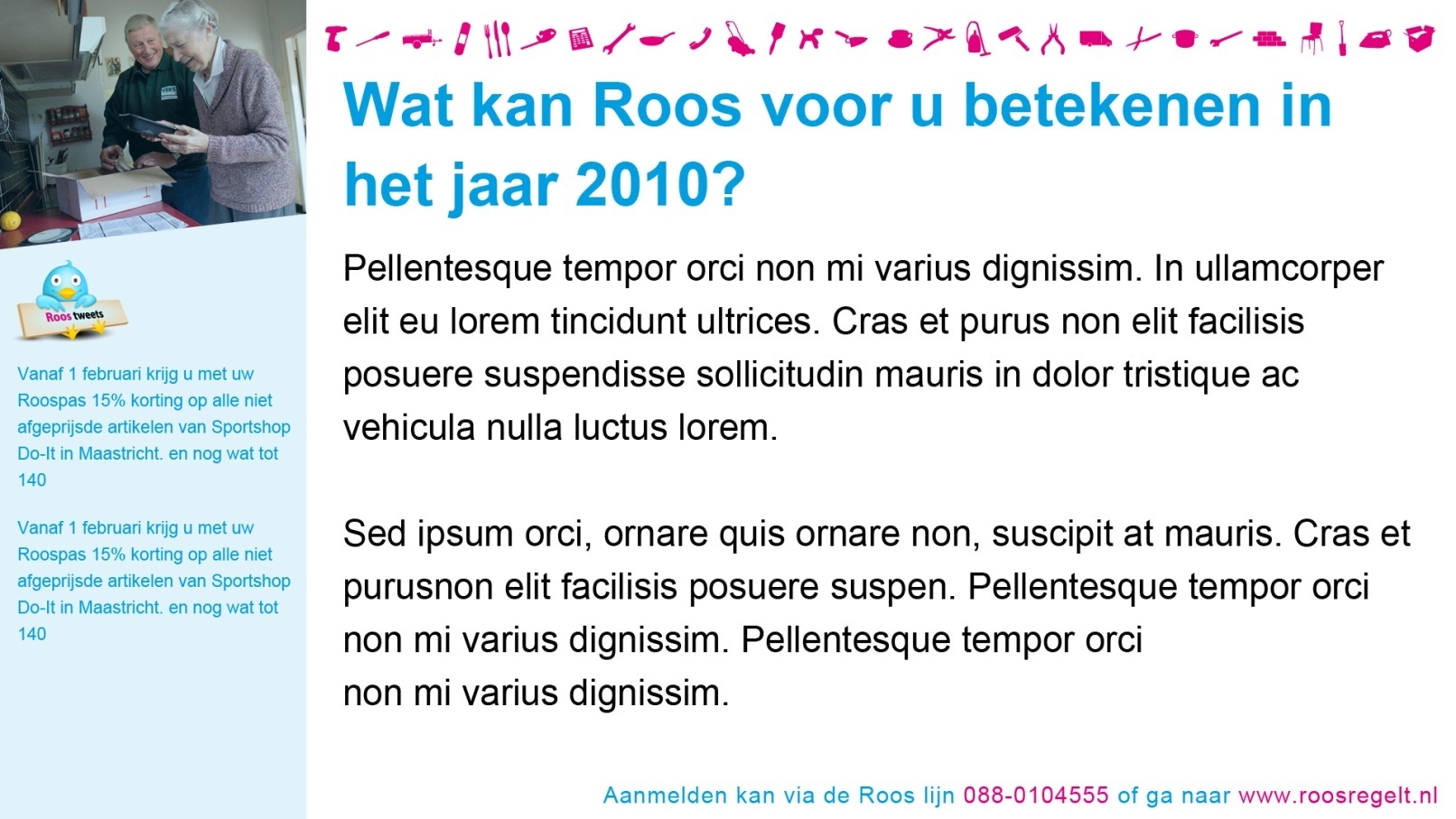 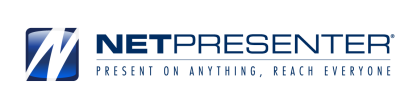 Examples (TV)
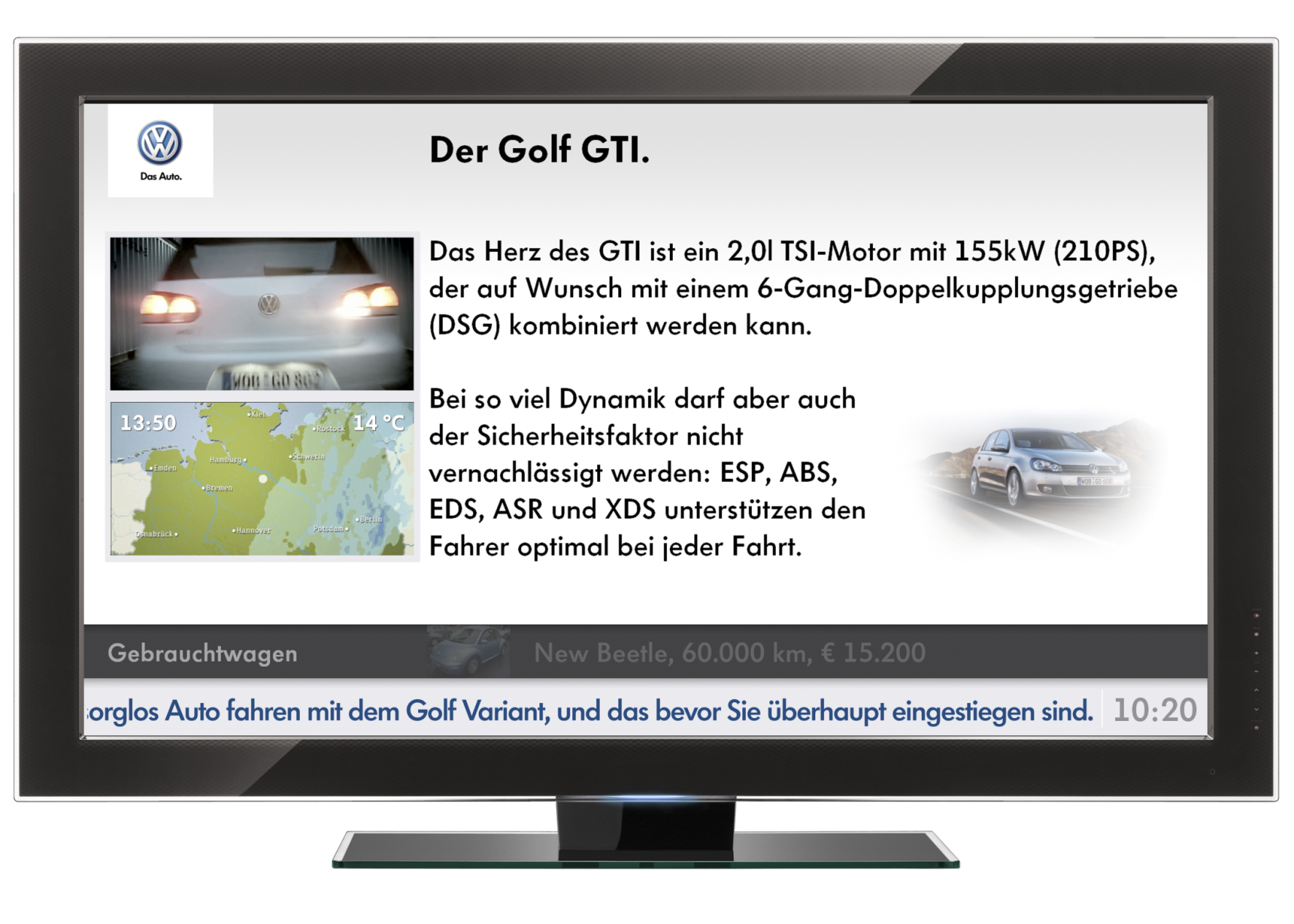 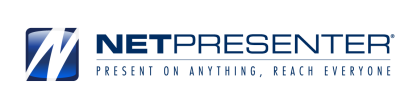 Examples (TV)
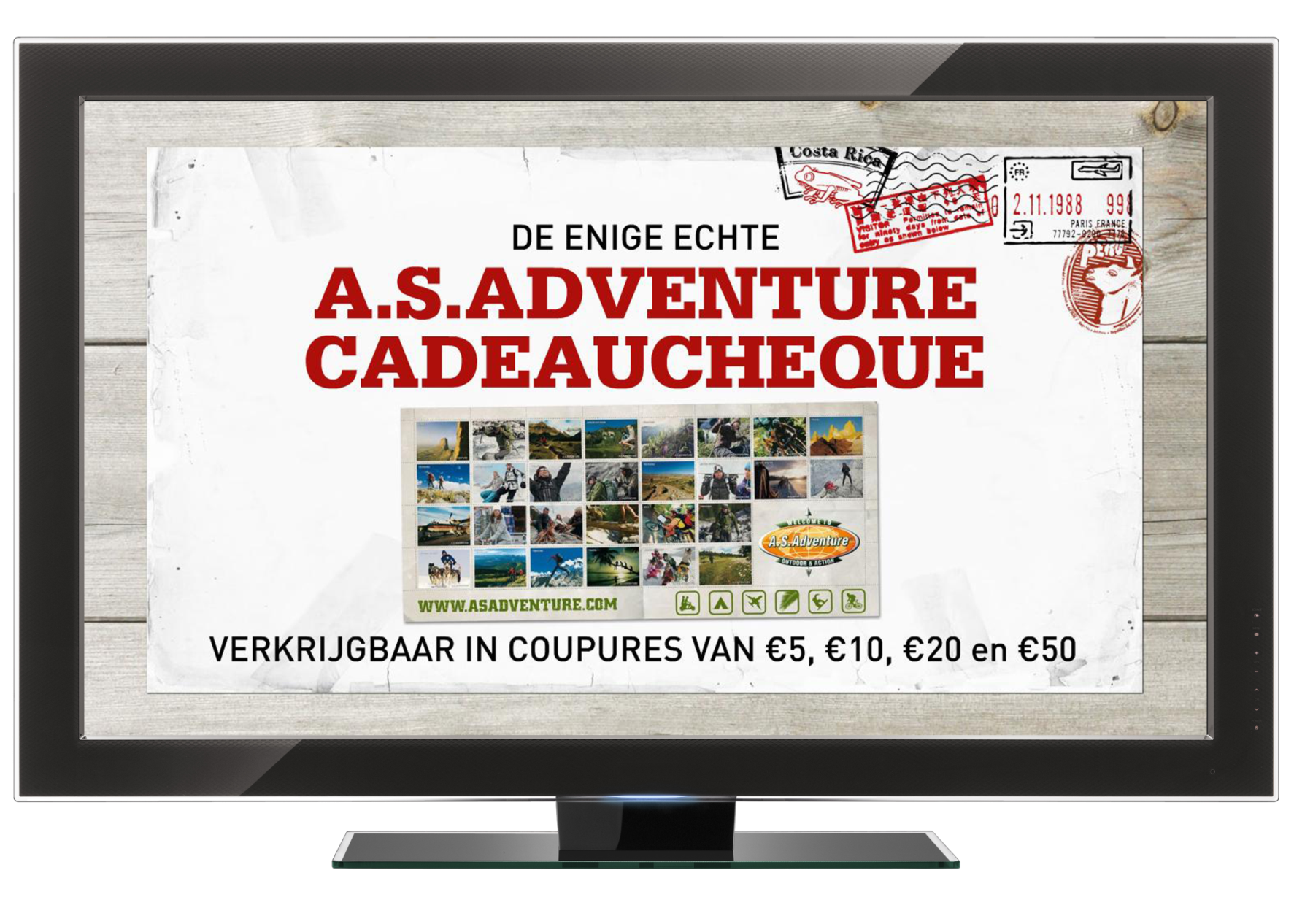 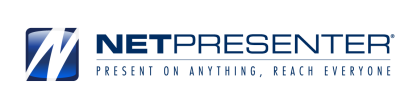 Subchannels
With corporate and local messages
1
2
3
Subchannel
4
Example
Netpresenter presentation with country-wide (corporate) part that’s visible for everyone and a local
part that is only visible at the one office.

Corporate news is managed by the headquarters, local news is managed by the local office. It’s possible to add as many layers required.
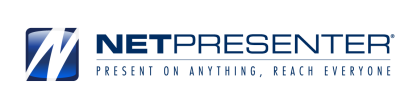 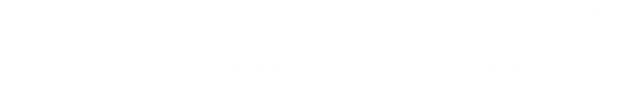 Various Levels of Instant Communication
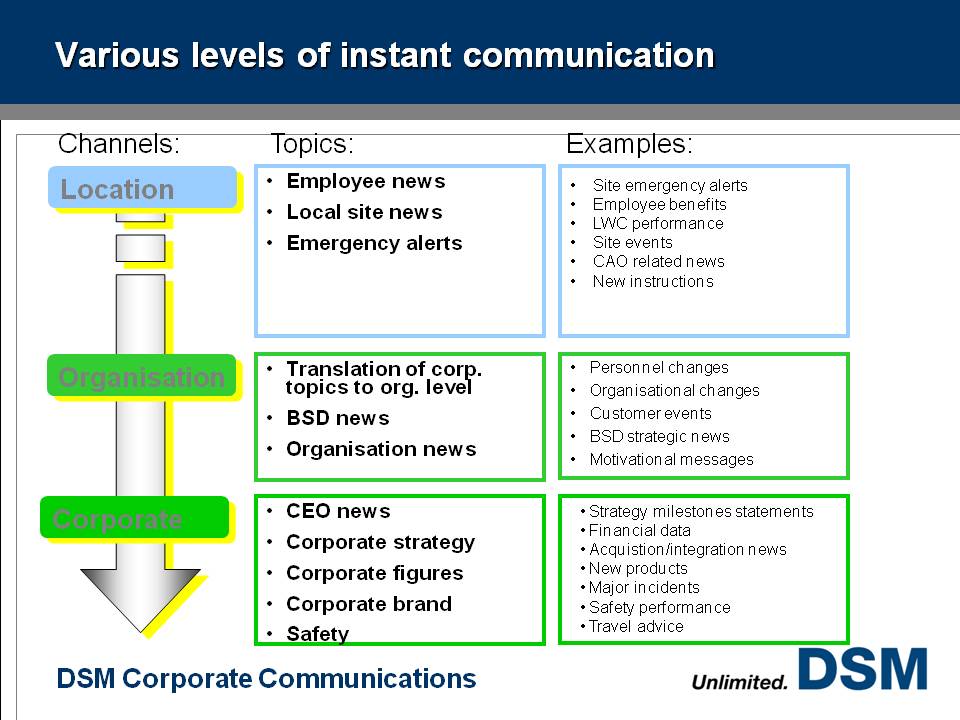 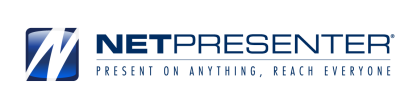 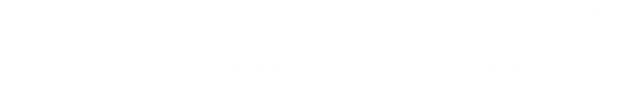 Customized News Mix at DSM Worldwide on 21.000 pc’s
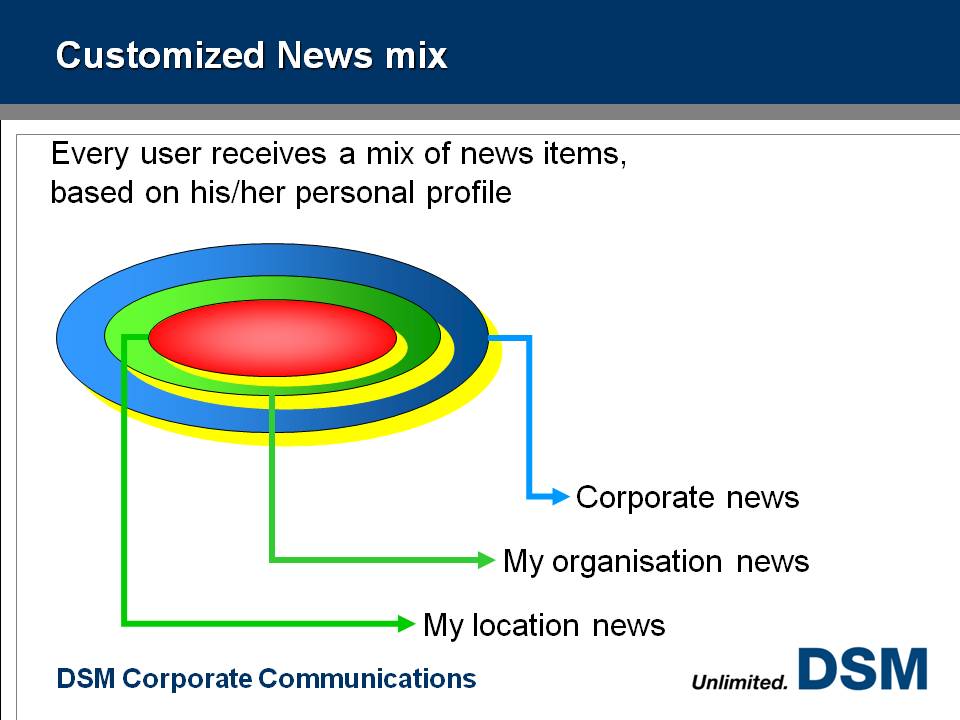 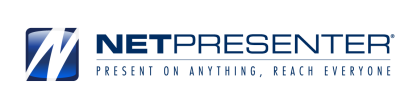 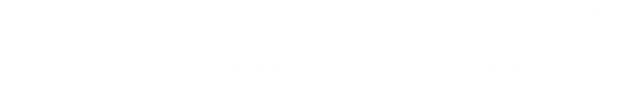 Netpresenter Screensaver at DSM
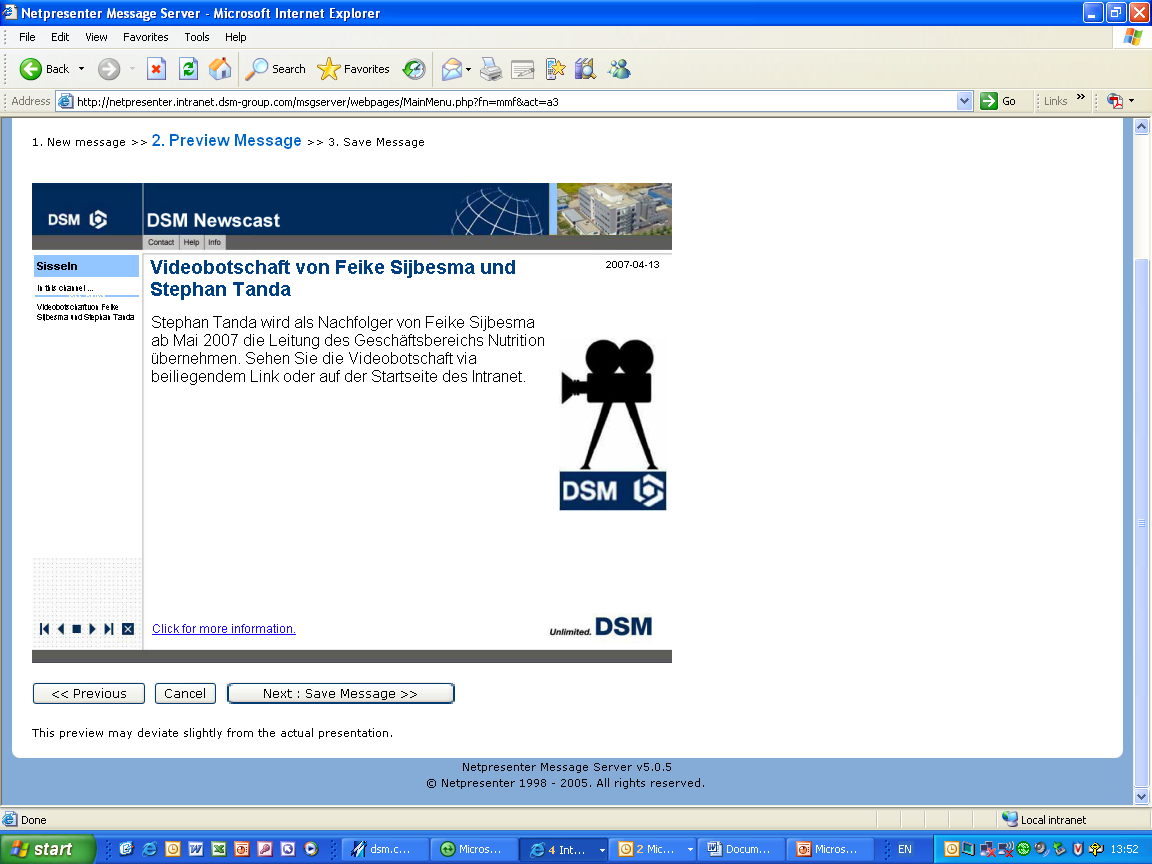 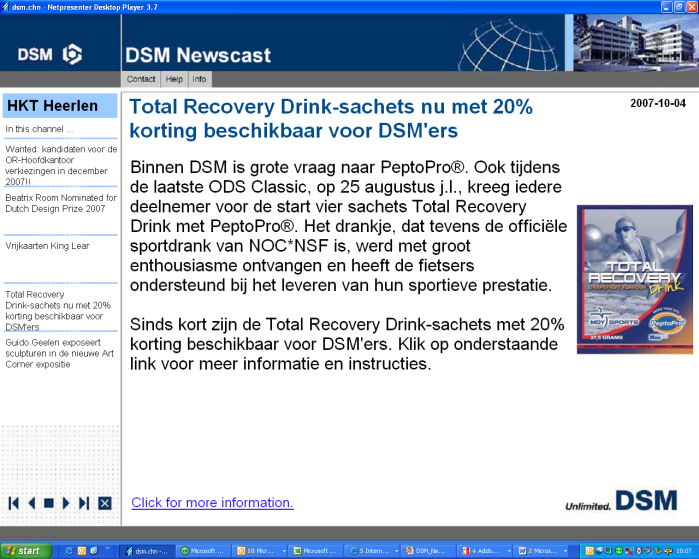 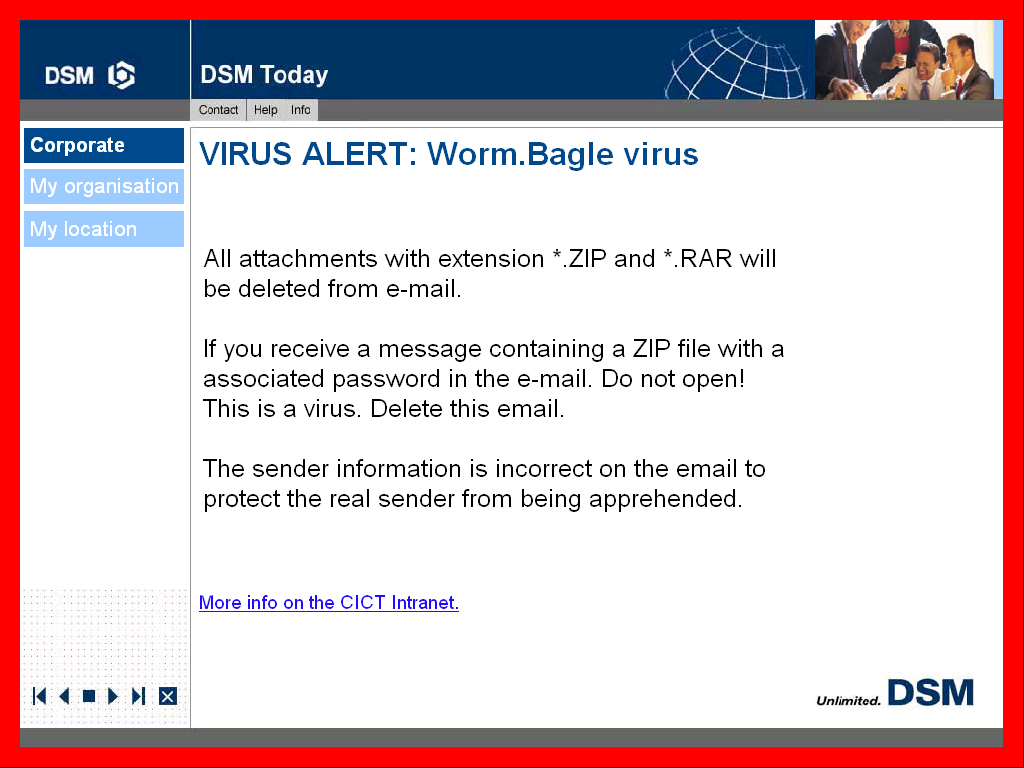 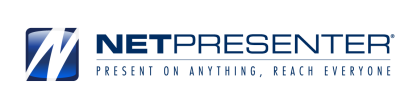 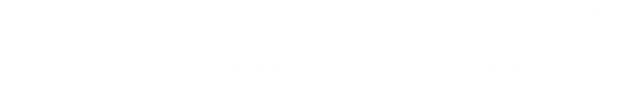 Police Forces
Push your APB 24/7 on plasma, PC and mobile devices
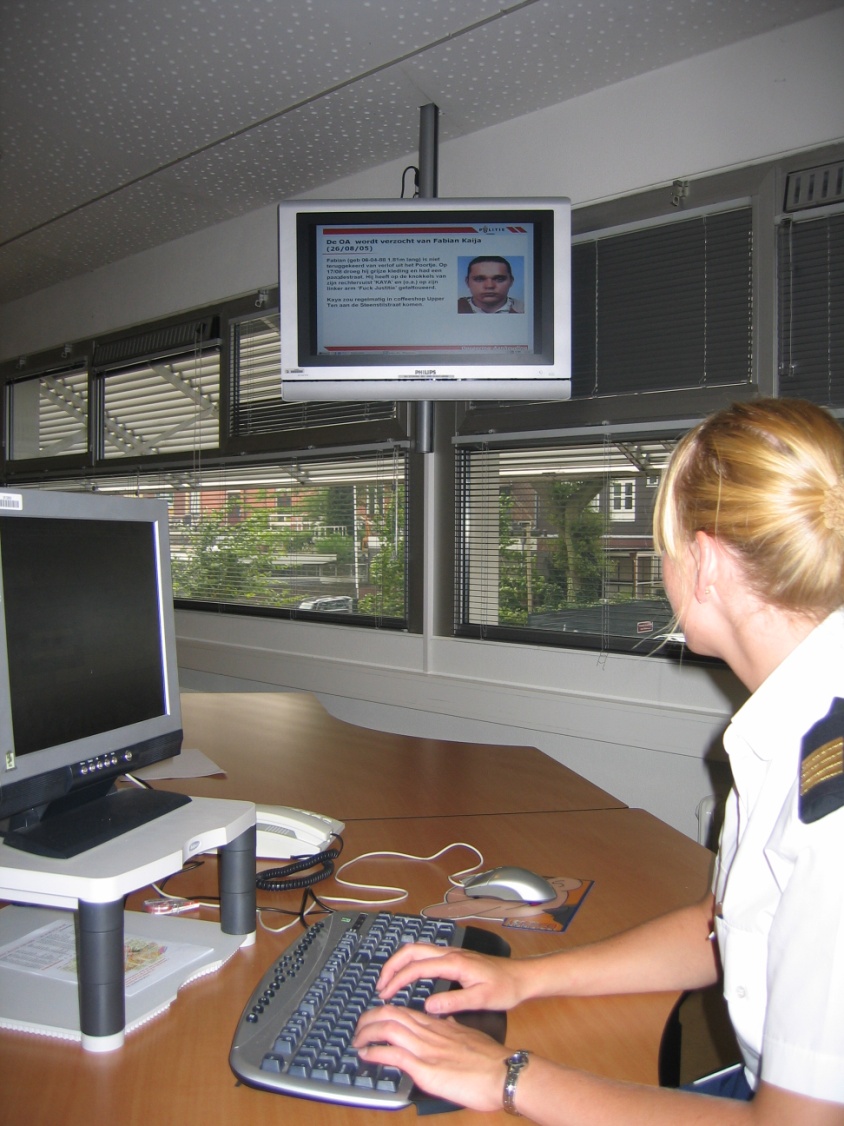 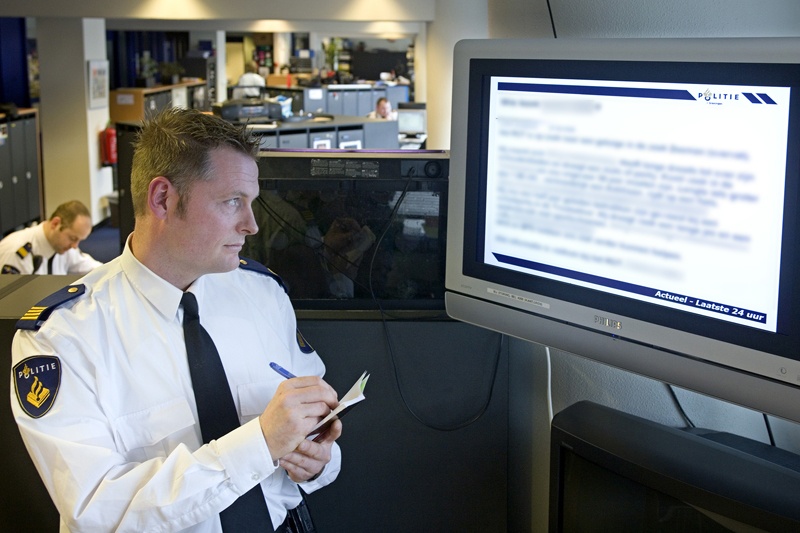 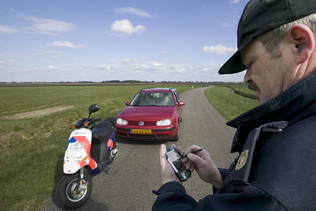 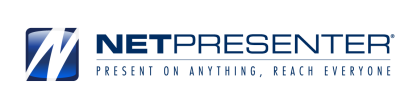 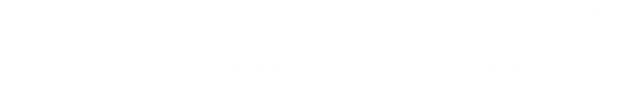 The Effect of Digital Signage Advertising*
Digital Signage advertising has stopping power
63% of adults report that Digital Signage advertising catches their attention
   Better than any other media (incl. Billboards, magazines, TV and internet
Digital Signage is more positively rated than any other media
More unique (58%) and more interesting (53%) than all other media
   More entertaining than most other media by 48% (only TV scores higher)
   Less often perceived as annoying than any other media except newspaper
Digital Signage advertising drives action
36% of adults (and 51% of 18 to 24 year olds) reported to take action as a result of seeing ads on
     digital signage
* Digital Out-Of-Home Media Awareness and Attitude study 2007, conducted by consumer research company OTX, October
   2007, based on a survey of a US representative sample of 900 adults aged 18 and 55
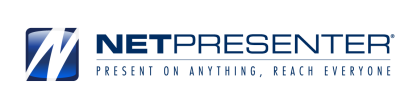 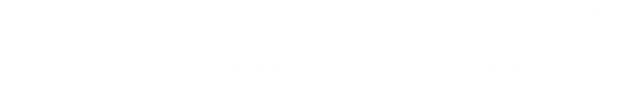 Staff Absence Cases Automatically Visible in Netpresenter
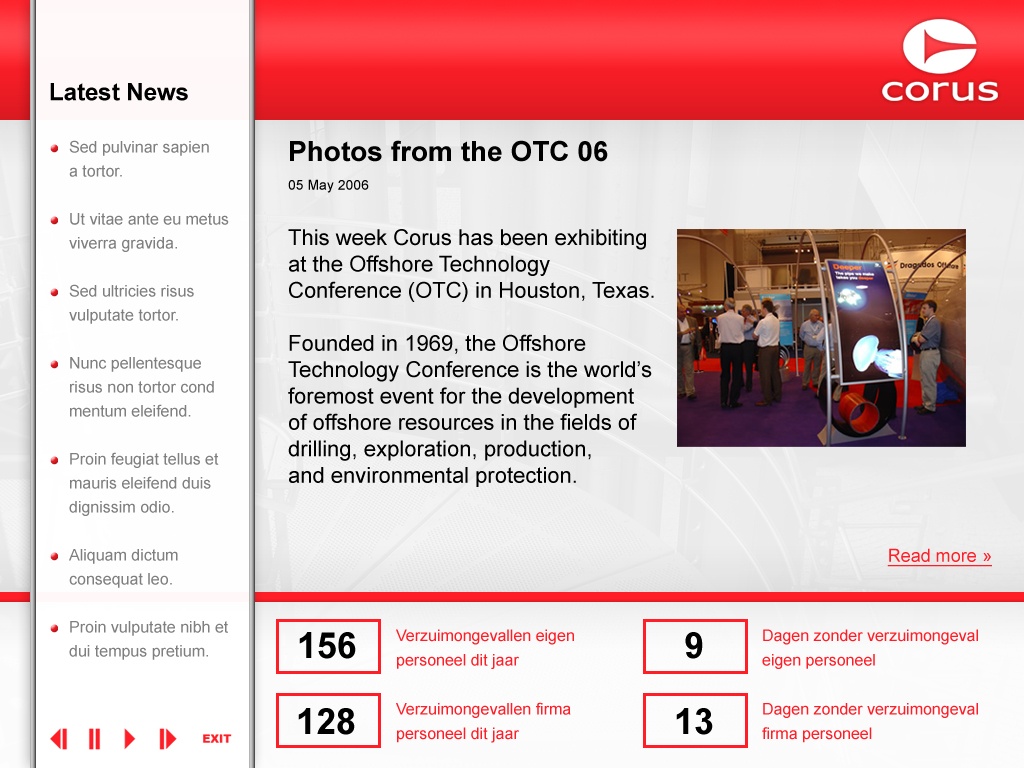 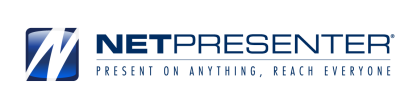 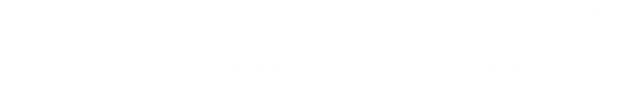 With Ability to Toggle Between Two Channels, French/Dutch
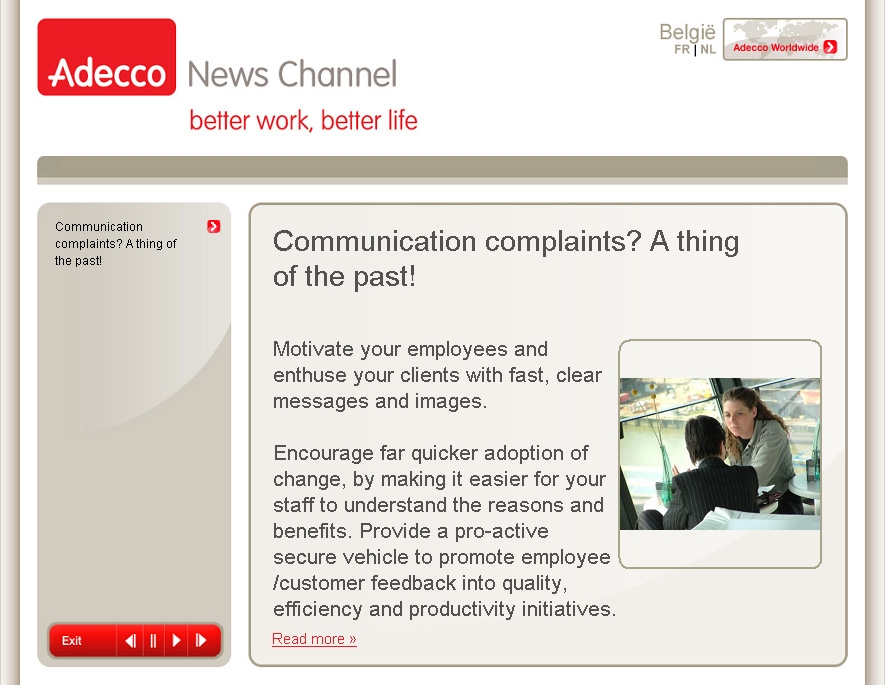 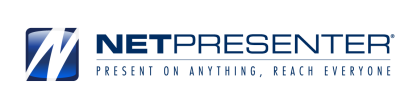 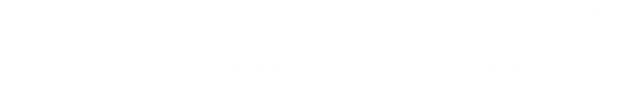 Netpresenter on Plasma Screens and PCs at Hospitals
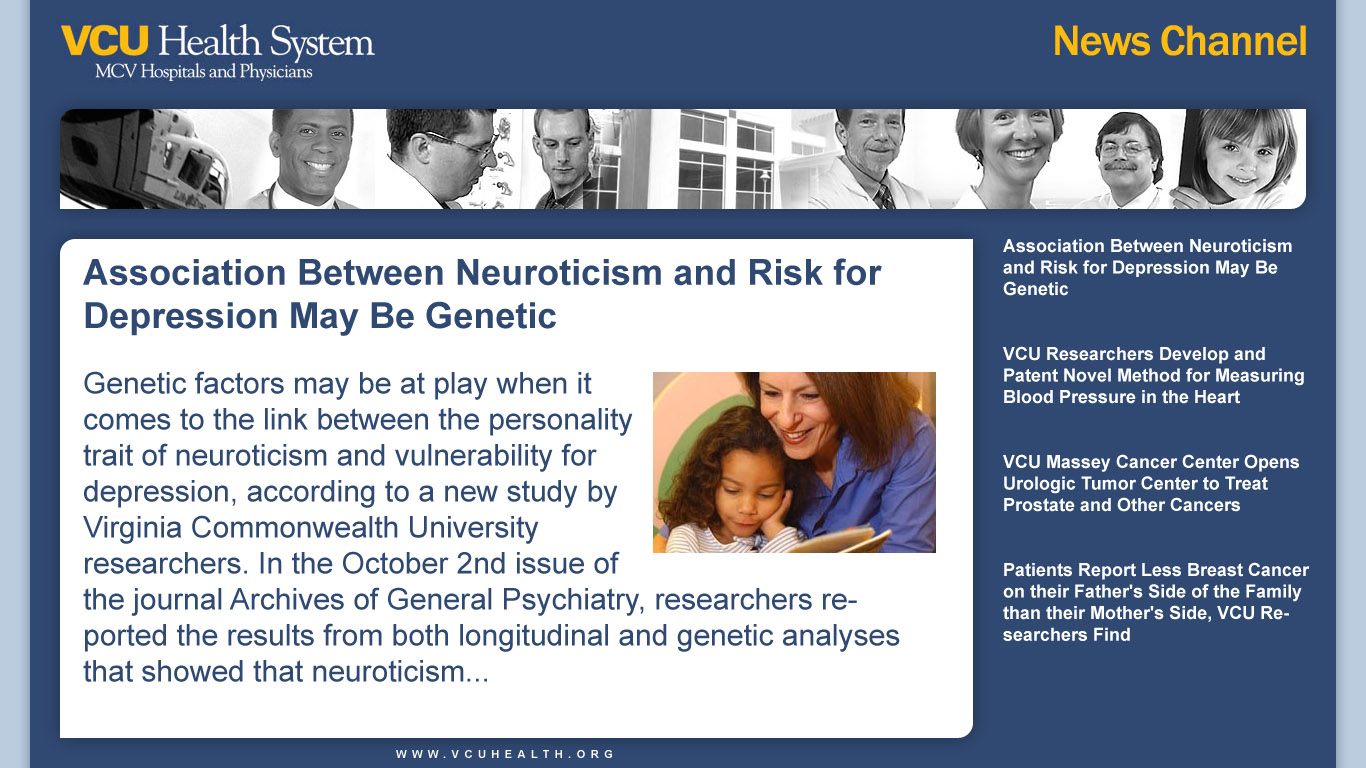 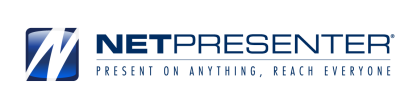 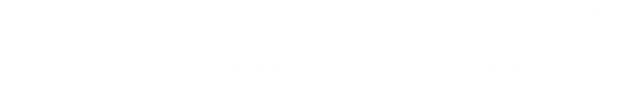 The software
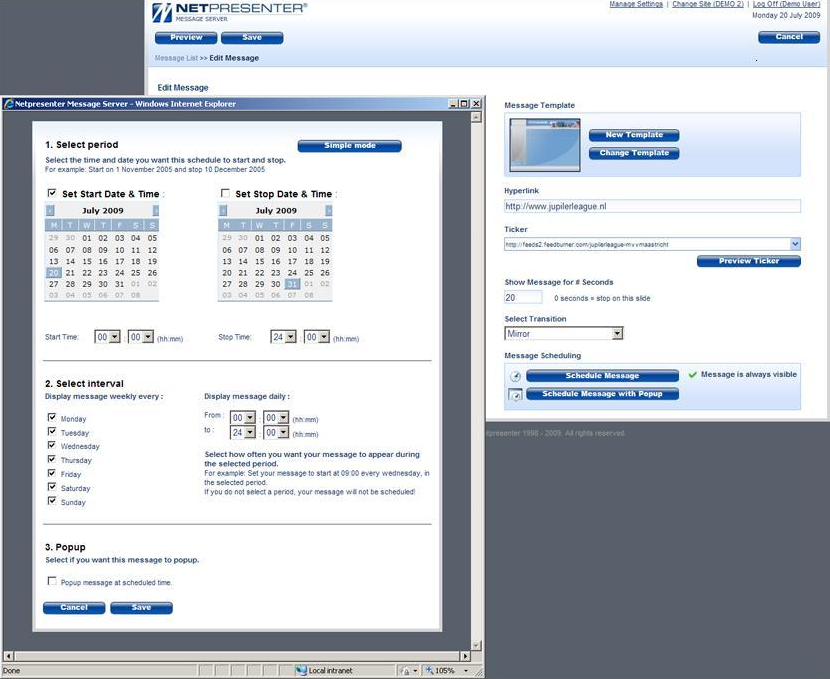 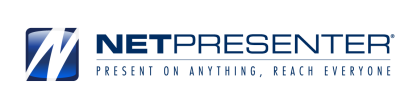 The software
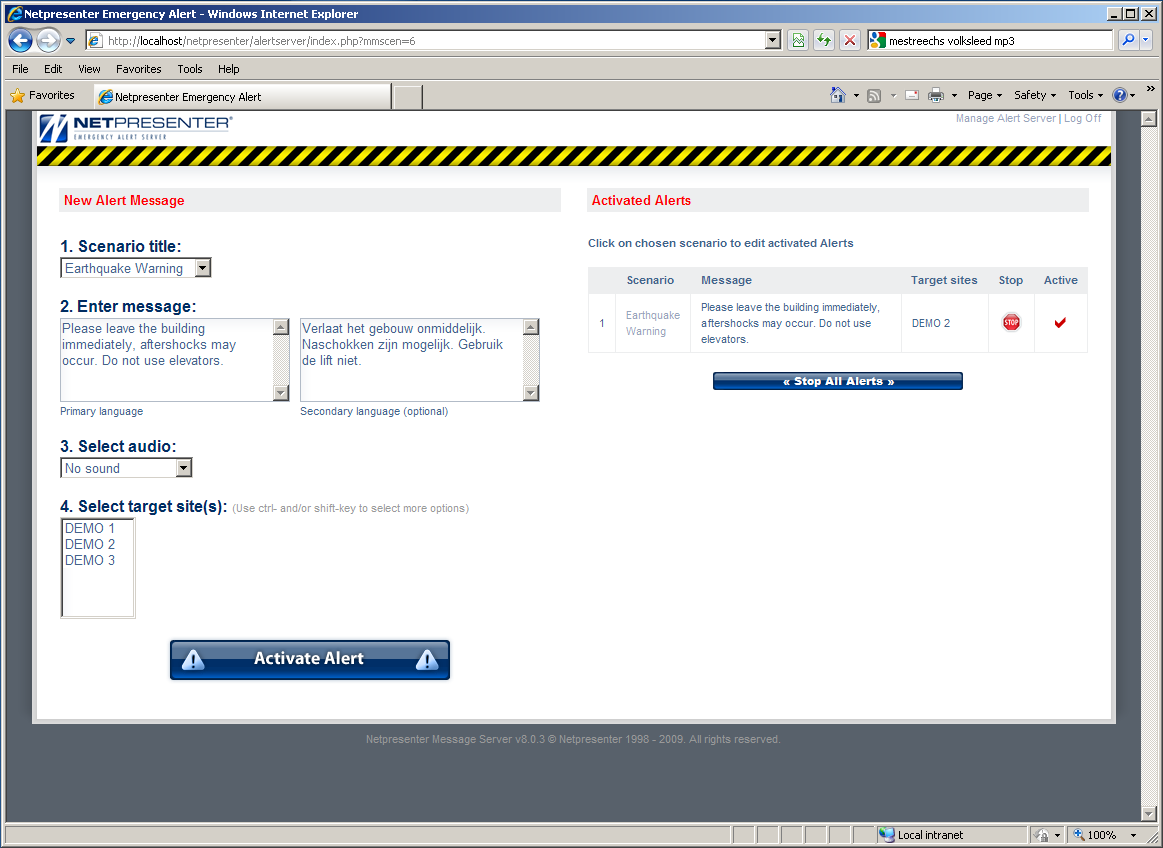 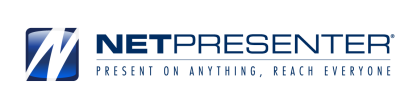 Emergency Alert via Netpresenter Emergency Alert Server
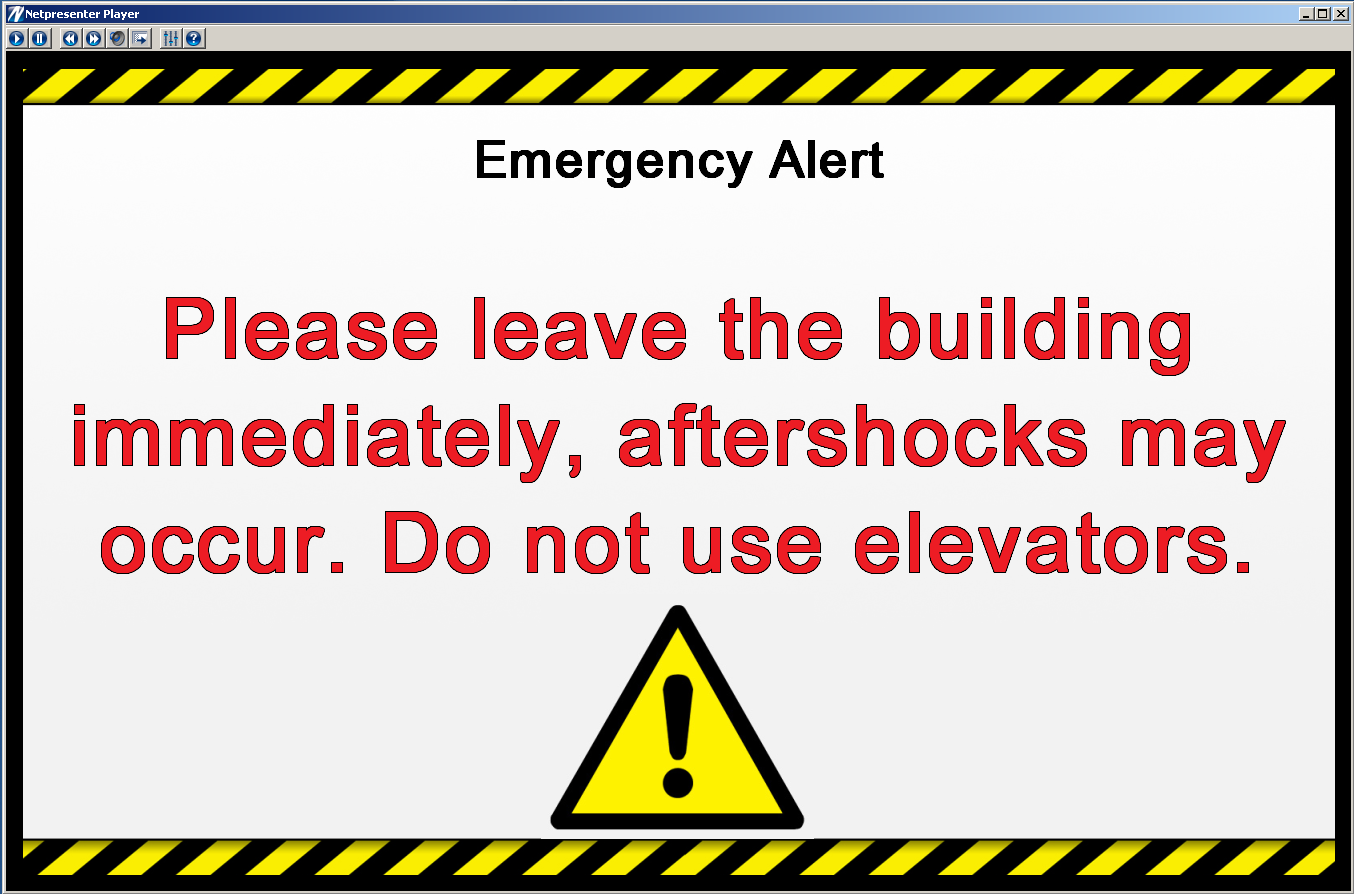 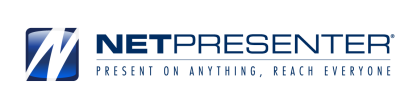 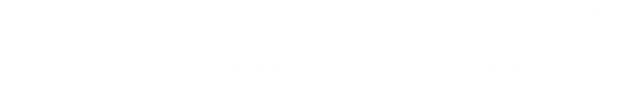 Possibilities for your Netpresenter Screensaver
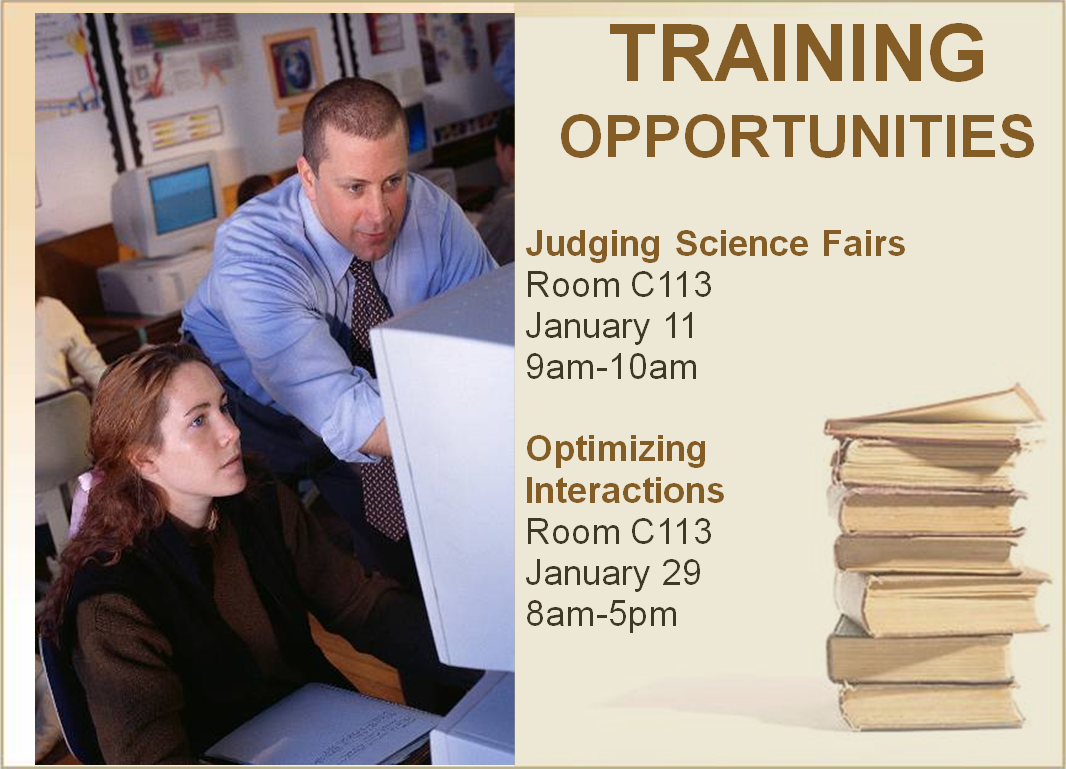 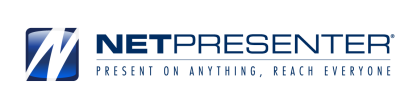 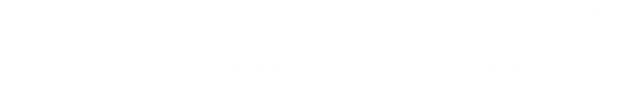 Possibilities for your Netpresenter Screensaver
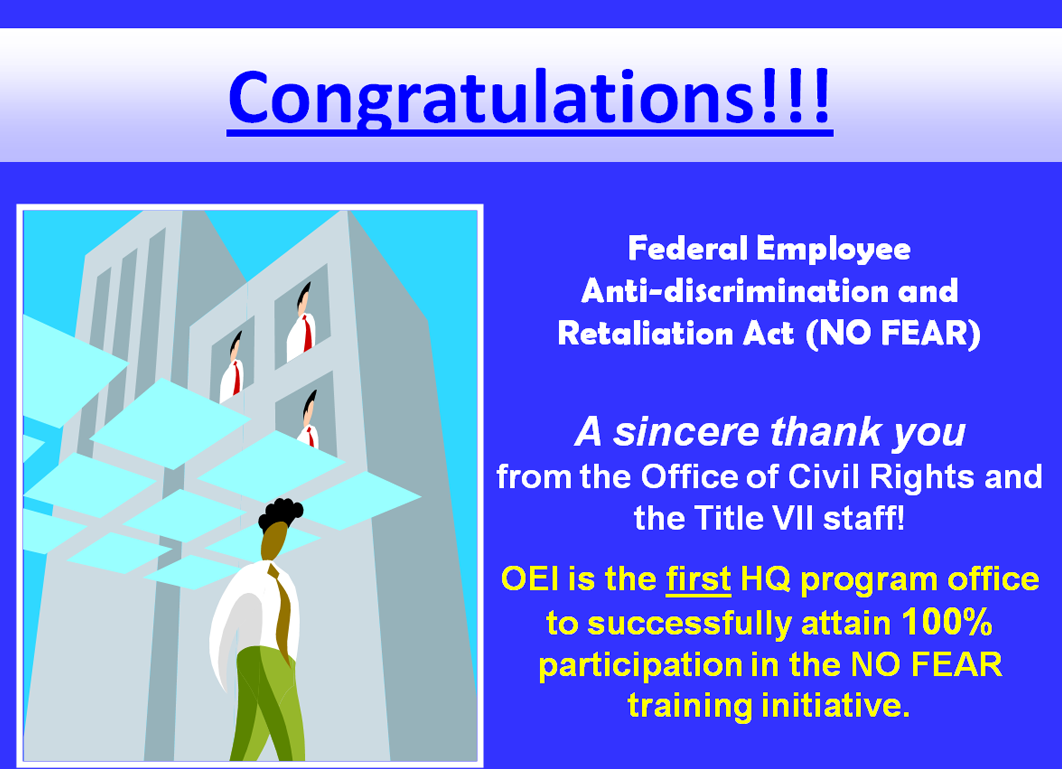 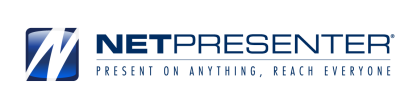 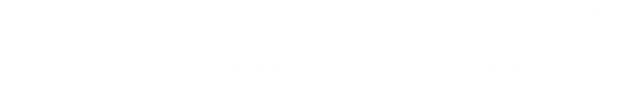 Possibilities for your Netpresenter Screensaver
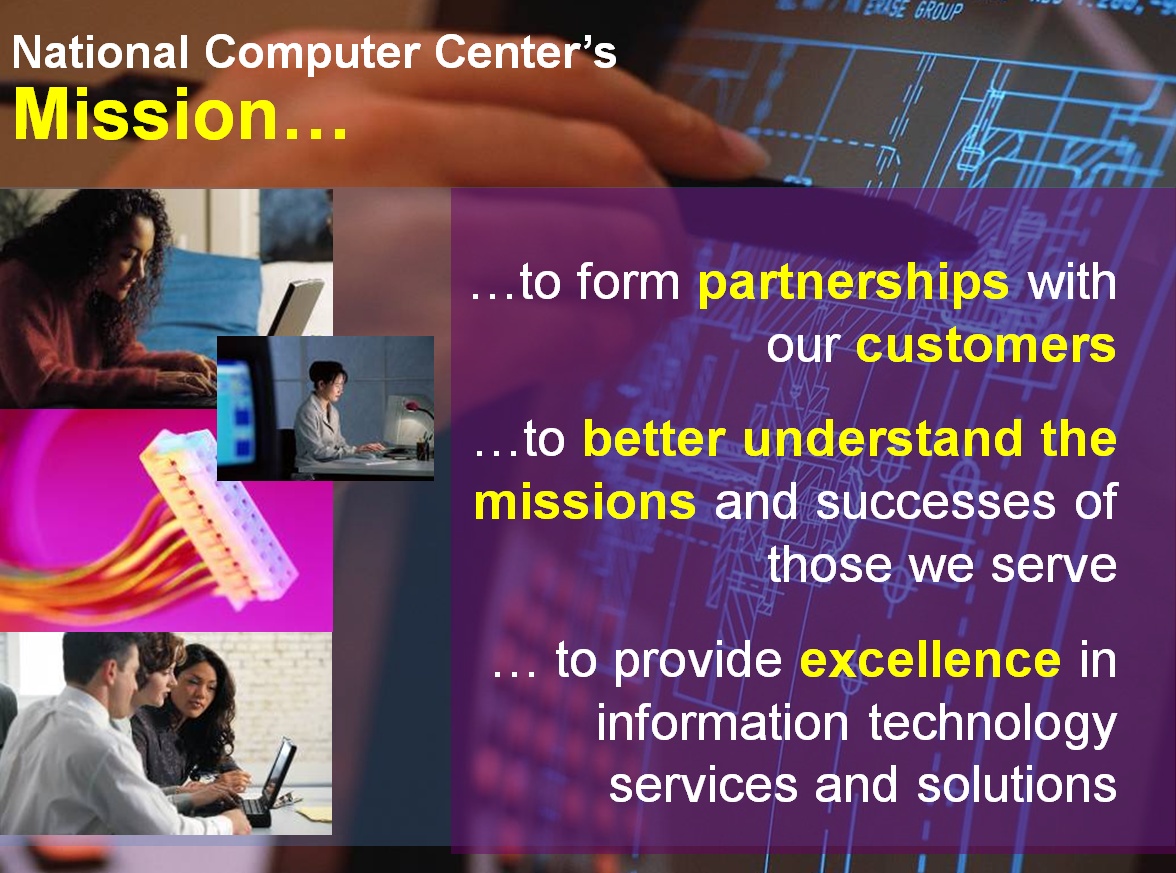 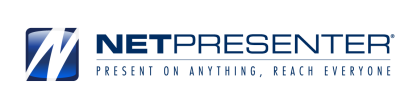 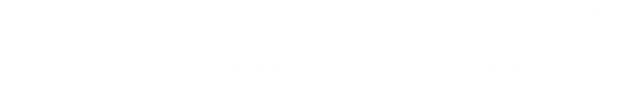 Possibilities for your Netpresenter Screensaver
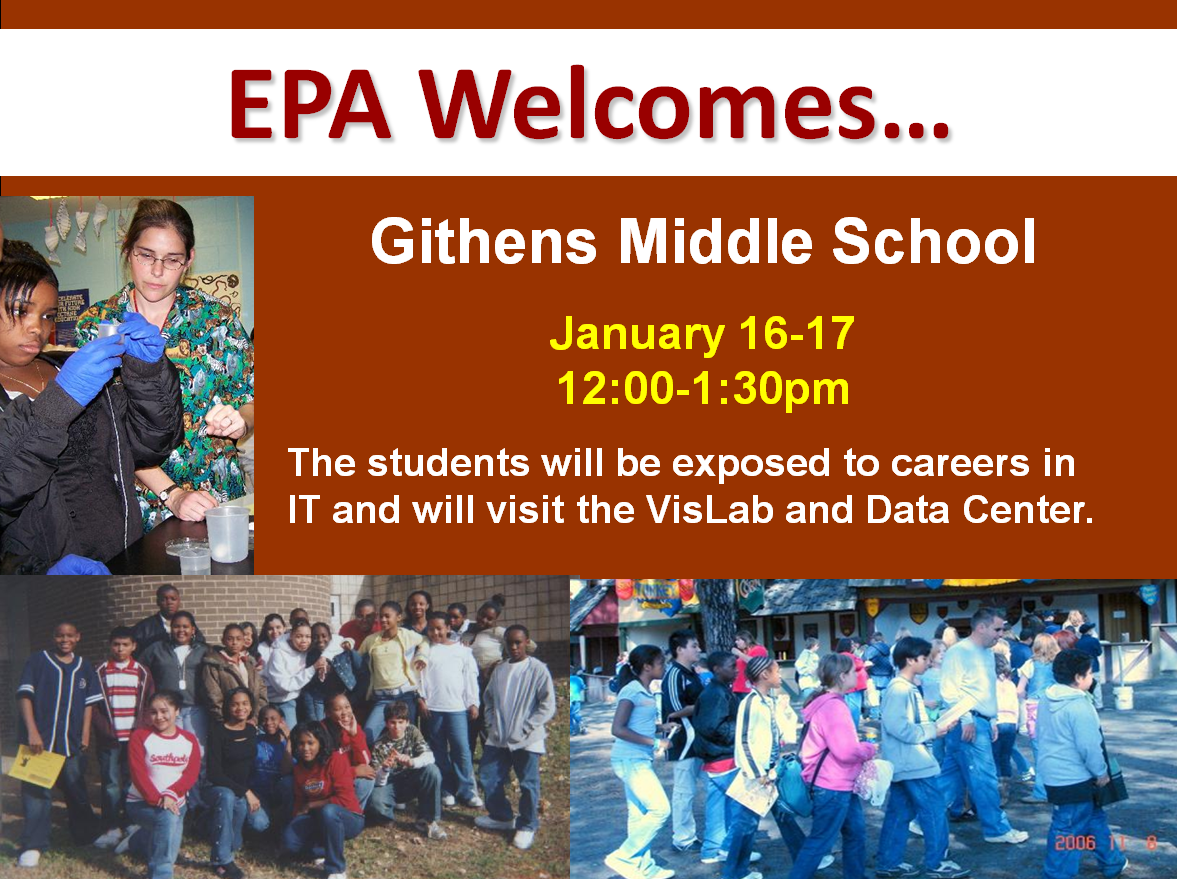 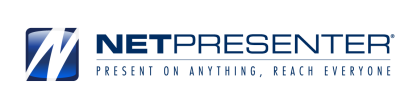 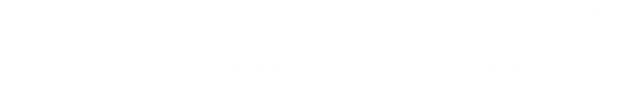 Possibilities for your Netpresenter Screensaver
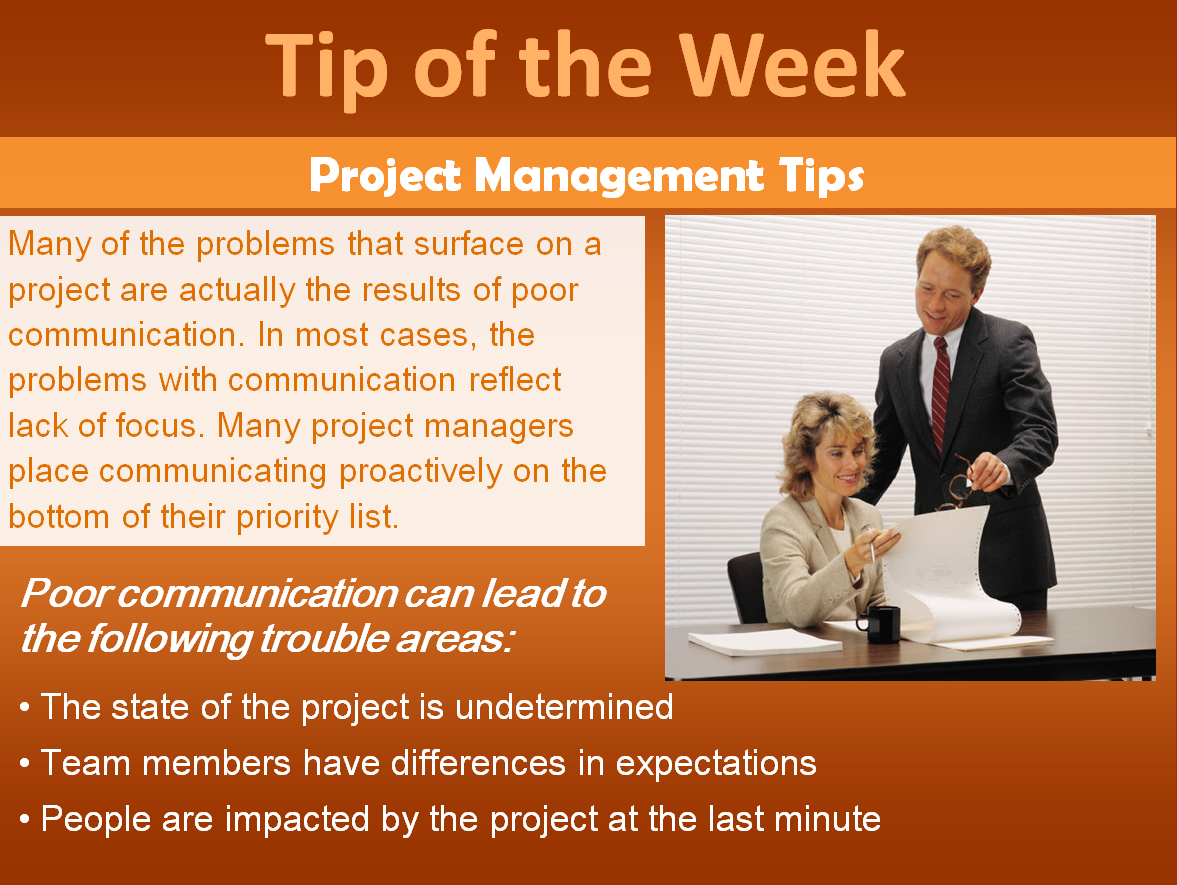 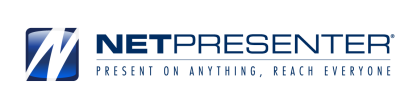 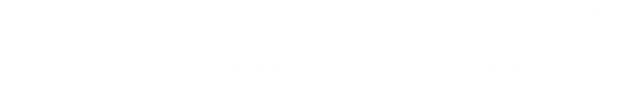 Possibilities for your Netpresenter Screensaver
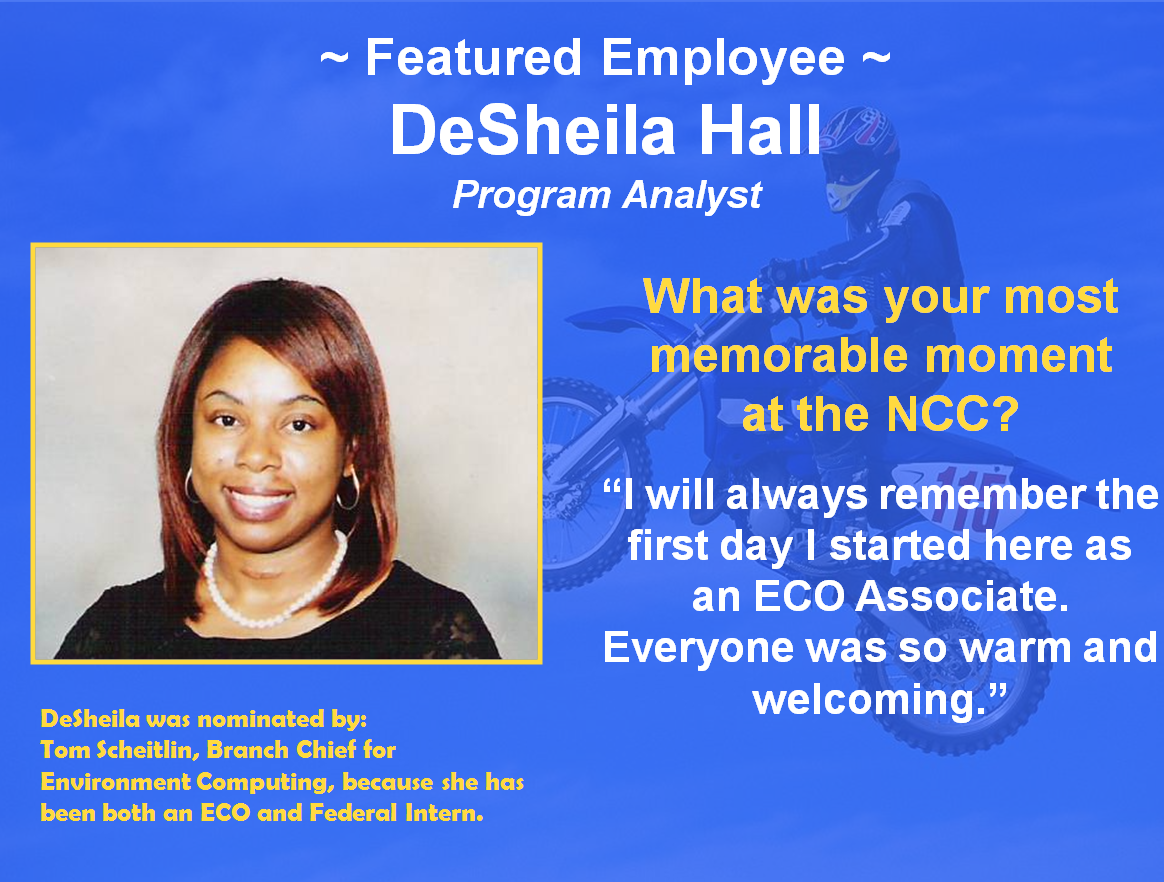 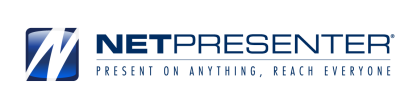 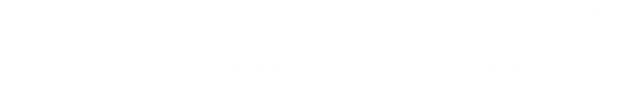 Possibilities for your Netpresenter Screensaver
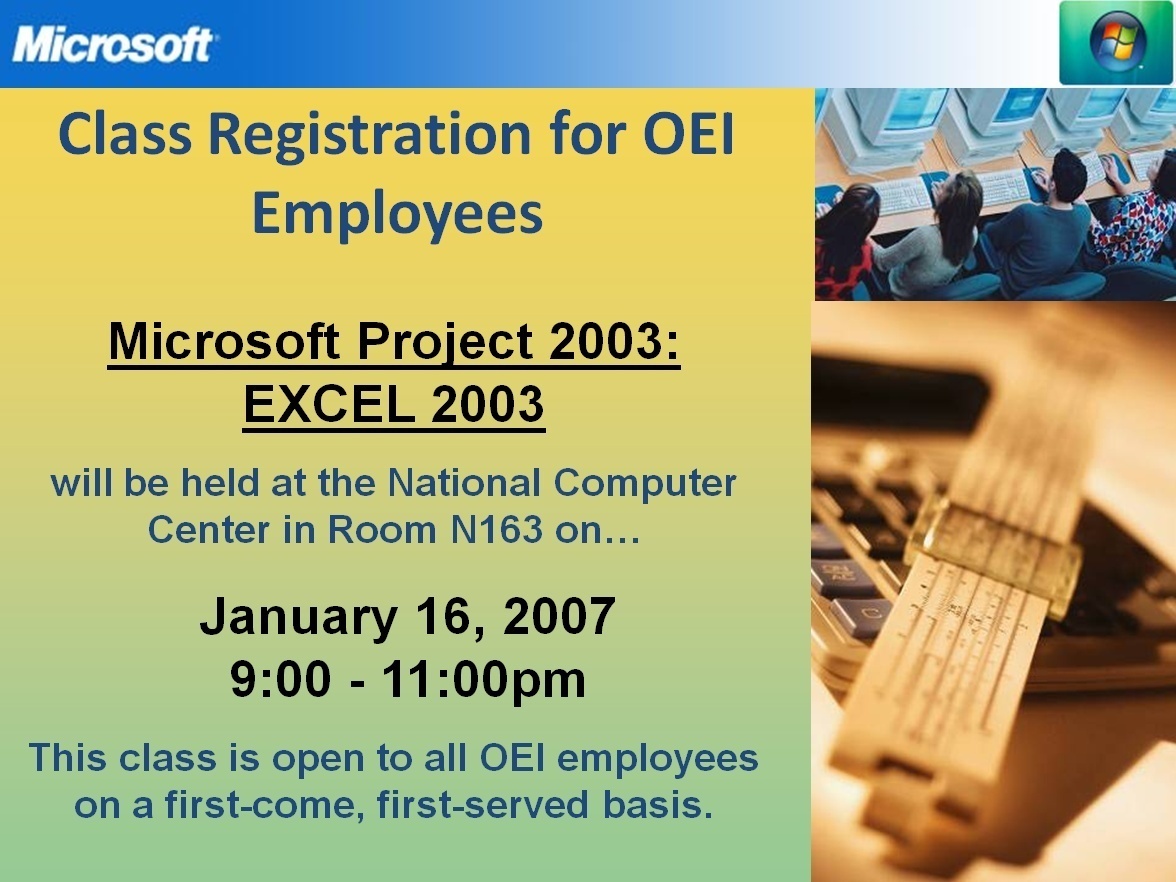 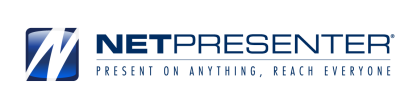 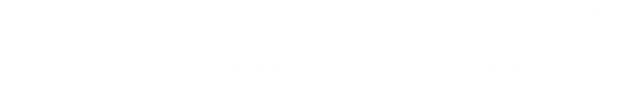